“Big Idea” Question
Intro
Review Concepts
Check-In Questions
Teacher Engagement
Vocabulary
Student-Friendly Definition
Examples & Non-Examples
Frayer Model
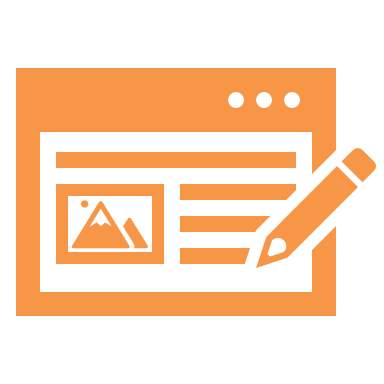 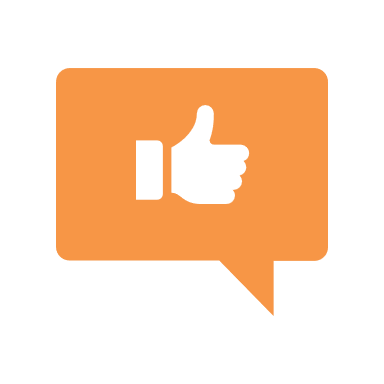 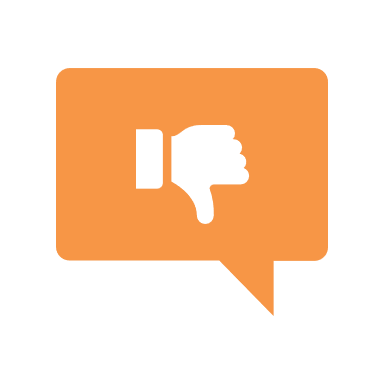 Simulation/Activity
[Speaker Notes: OK everyone, get ready for our next lesson.  Just as a reminder, these are the different components that our lesson may include, and you’ll see these icons in the top left corner of each slide so that you can follow along more easily!]
Intro
Fossil Fuels
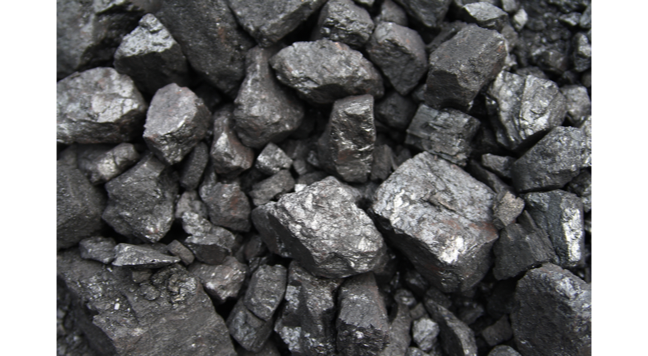 [Speaker Notes: Today we are going to learn about fossil fuels,]
Big Question: How do we use Earth’s resources to create energy?
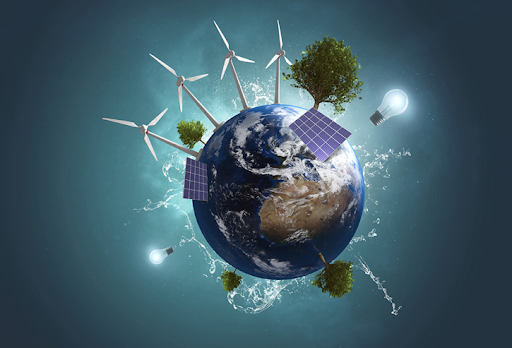 [Speaker Notes: Our “big question” is: How do we use Earth’s resources to create energy?

[Pause and illicit predictions from students.]

I love all these thoughtful scientific hypotheses!  Be sure to keep this question and your predictions in mind as we move through these next few lessons, and we’ll continue to revisit it.]
Demonstration
Fossil Fuels: Chocolate Chip Mining
TEACHER DIRECTIONS:

Pass out the cookies, plates, and one Cookie Mining Worksheet for each student.
Students will sketch their cookie in two ways and answer the questions on the “Before Mining” side of their worksheet:
In the box on the left, students will make a sketch of their cookie.
In the box on the right, student will draw what fictional habitat is above ground on their cookie. Tell students to imagine that the cookie is actually the bedrock and dirt below ground – the second box is a bird’s eye view of that habitat on top. They should think of this as a fairly large area – the size of a city or national park. It can be a forest, desert, mountain, or any other ecosystem they like. 
Pass out the toothpicks and explain that the students are actually coal miners. The chocolate chips in their cookies are the coal deposits underground, and they need to use their tools (toothpicks) to remove as much of that coal as possible. Give them about 5 minutes to “mine” for chocolate chips.
After mining, students will sketch their cookie in two ways and answer the questions again, this time on the “After Mining” section of their worksheet:
In the box on the left, they will make a sketch of their cookie.
In the box on the right, they will compare the damage to the cookie and the “before” image of the habitat to predict what their imaginary habitat looks like now. Encourage them to be specific when drawing and writing about what damage occurred.
[Speaker Notes: Let’s do a quick demonstration that will help get our brains ready to think about fossil fuels, and how it relates to our big question.

Feedback: Have students make predictions about the demonstration and make sure all students are actively participating in this portion of the lesson.]
[Speaker Notes: Before we move on to our new vocabulary term, let’s review some other words & concepts that you already learned and make sure you are firm in your understanding. 

Feedback: Reviewing key background knowledge helps lay the context and sets the students up to make sense of the new content you are introducing, it also reinforces previously learned material.]
Element: a pure substance containing only one type of atom
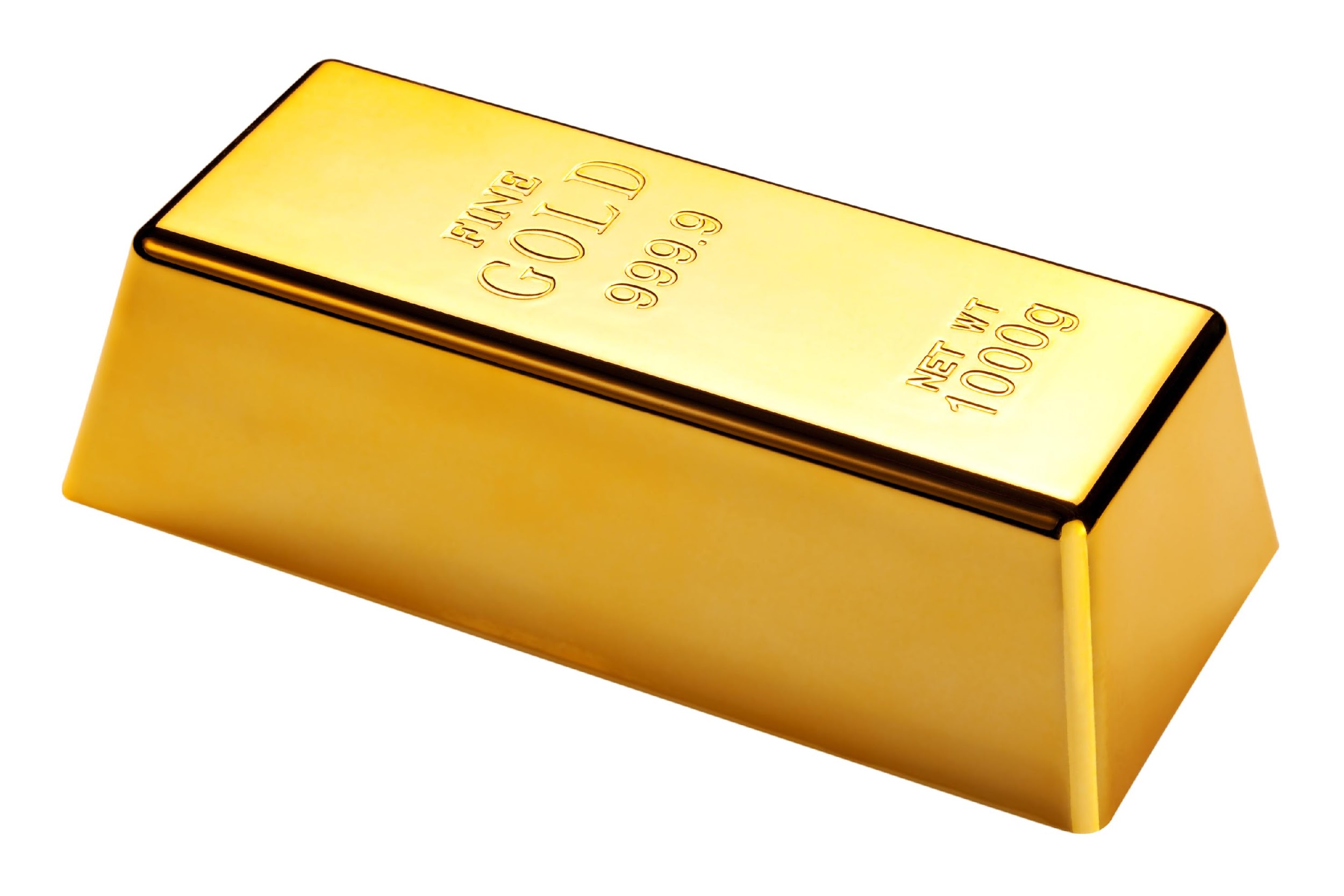 [Speaker Notes: An element is a pure substance containing only one type of atom.]
Energy: the ability to cause change
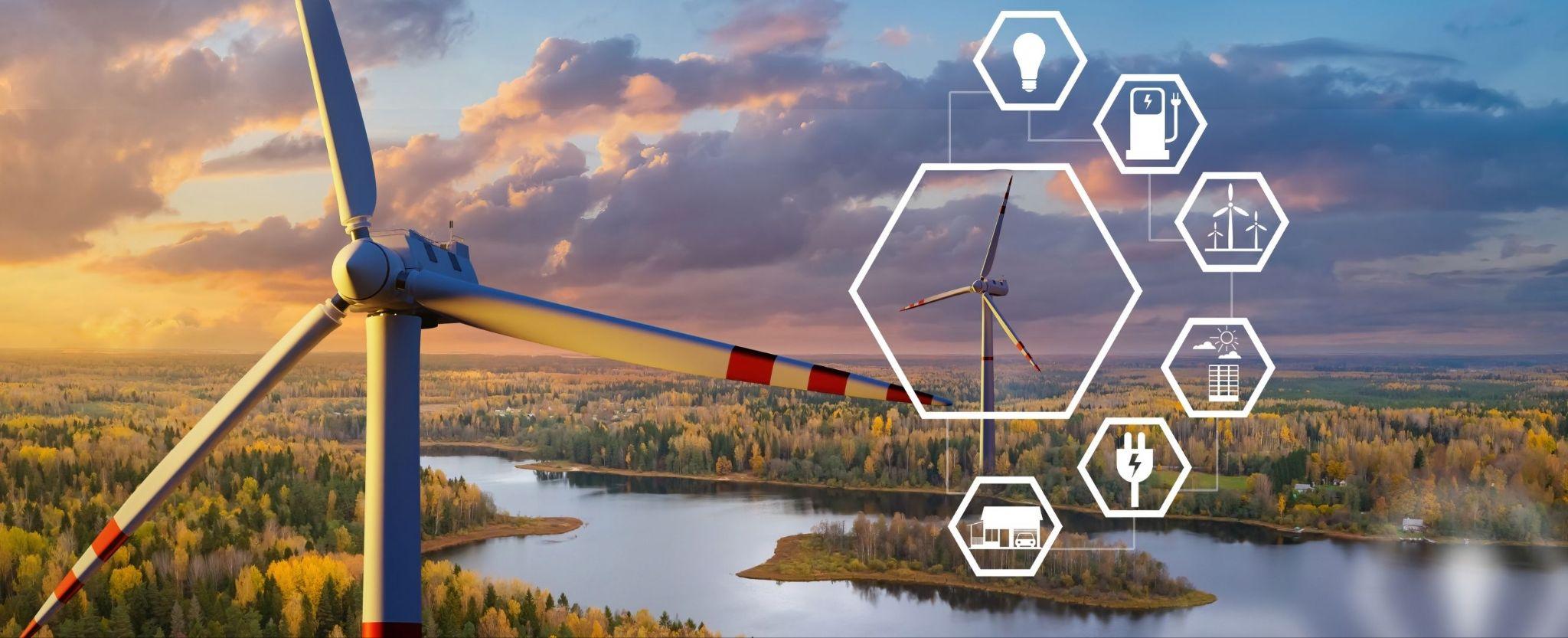 [Speaker Notes: Energy is the ability to cause change.]
Renewable Resource: a resource that can be reused and replaced naturally
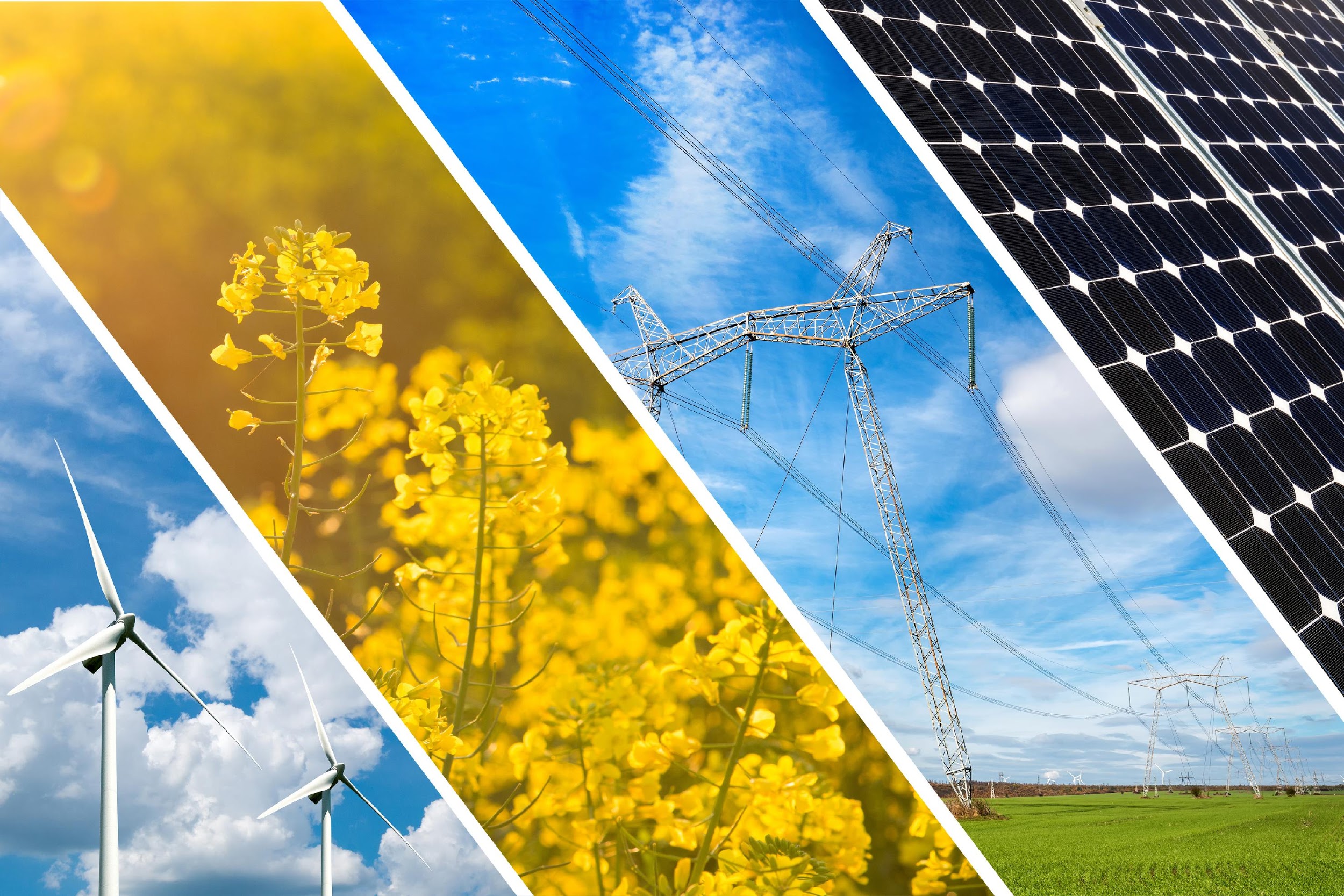 [Speaker Notes: A renewable resource is a resource that can be reused and replaced naturally.]
Non-Renewable Resource: a resource that is not replaced by nature quickly enough to match demand
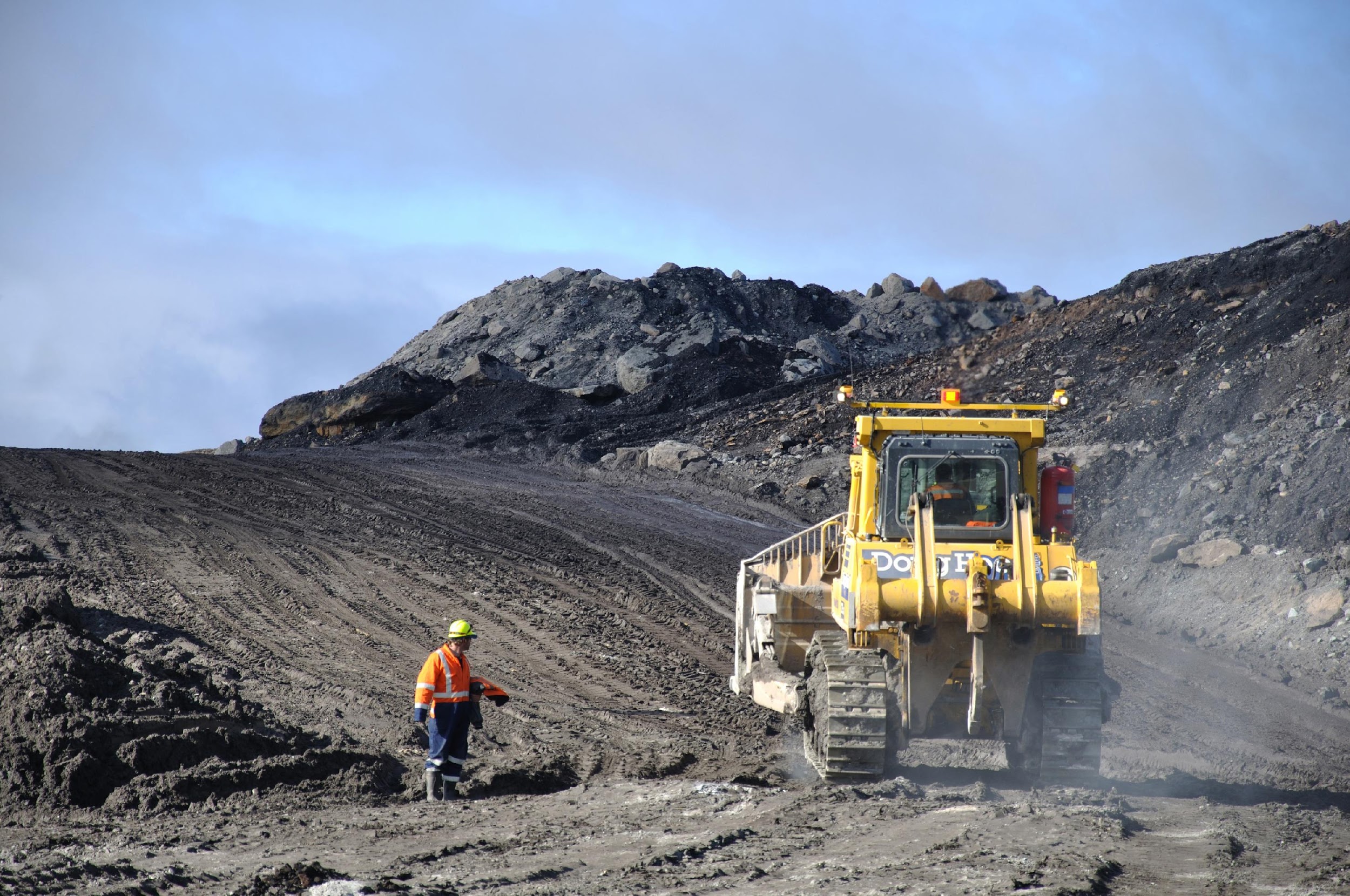 [Speaker Notes: A non-renewable resource is a resource that is not replaced by nature quickly enough to match demand.]
Solar Energy: energy from the sun.
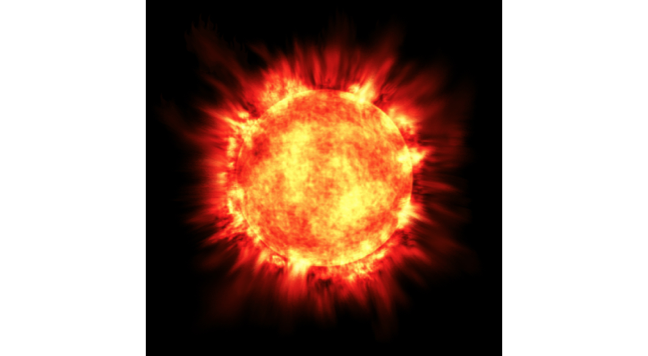 [Speaker Notes: Solar energy is energy from the sun

Feedback: Clear and concise definitions are easier to understand for students.]
[Speaker Notes: Now, let’s pause for a moment to check your understanding.

Feedback: It is important to monitor understanding during this portion of the lesson to make sure students have a strong foundation on previous terms that will help them better understand today’s new content.]
What is an element?
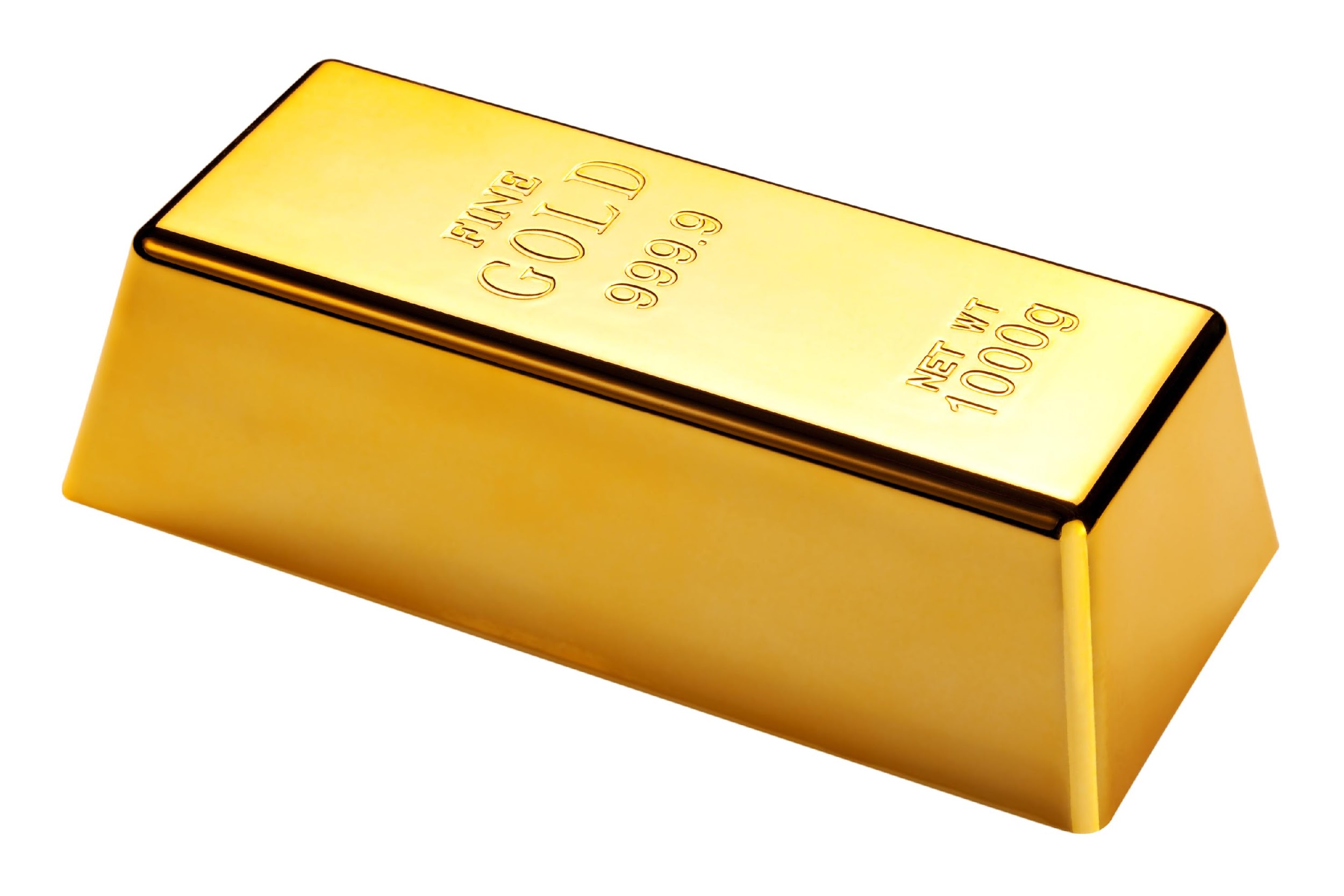 [Speaker Notes: What is an element?

[An element is a pure substance containing only one type of atom.]]
What is energy?
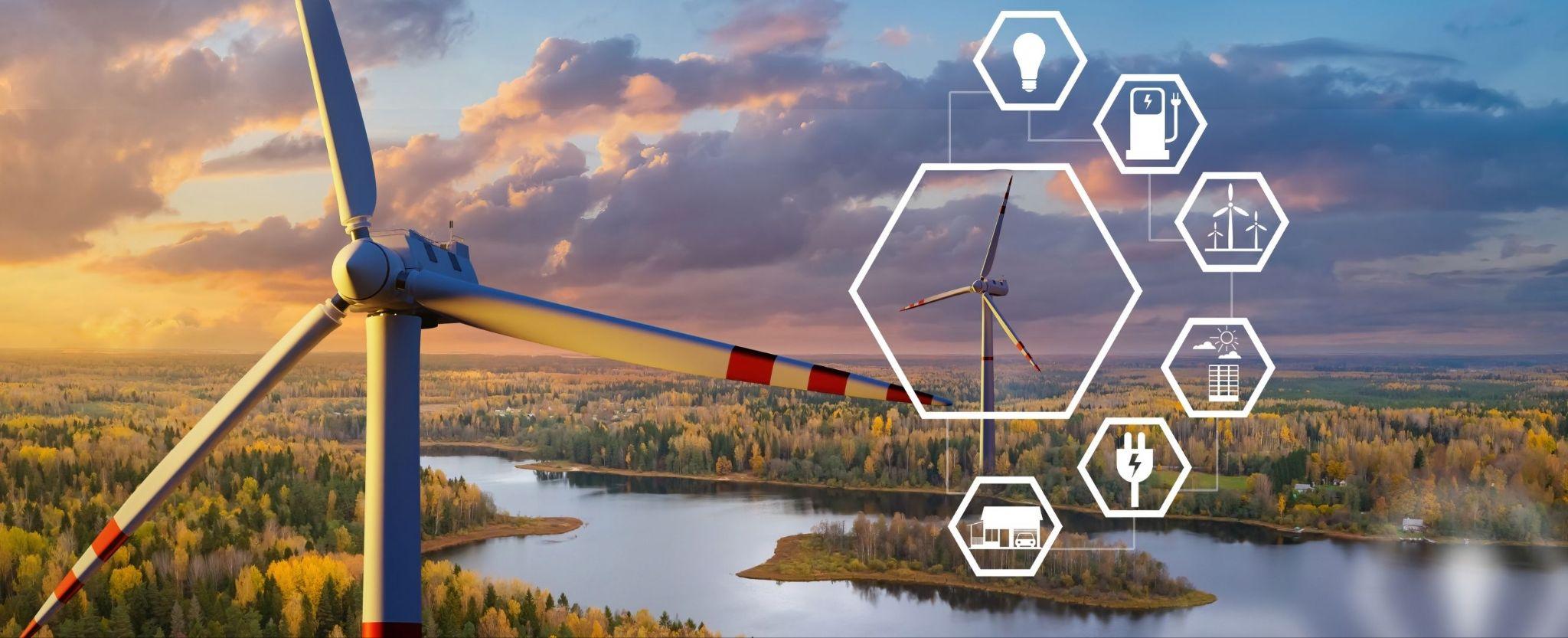 [Speaker Notes: What is energy?

[Energy is the ability to cause change.]]
What is a the difference between a renewable and non-renewable resource?
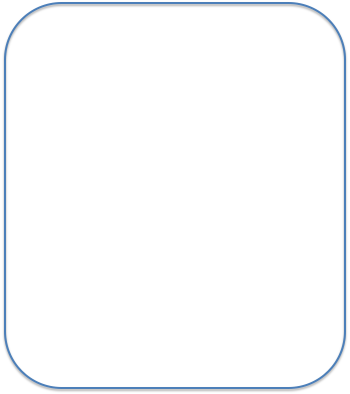 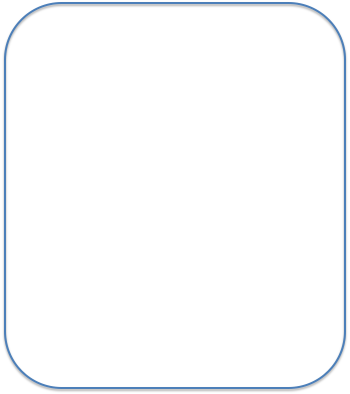 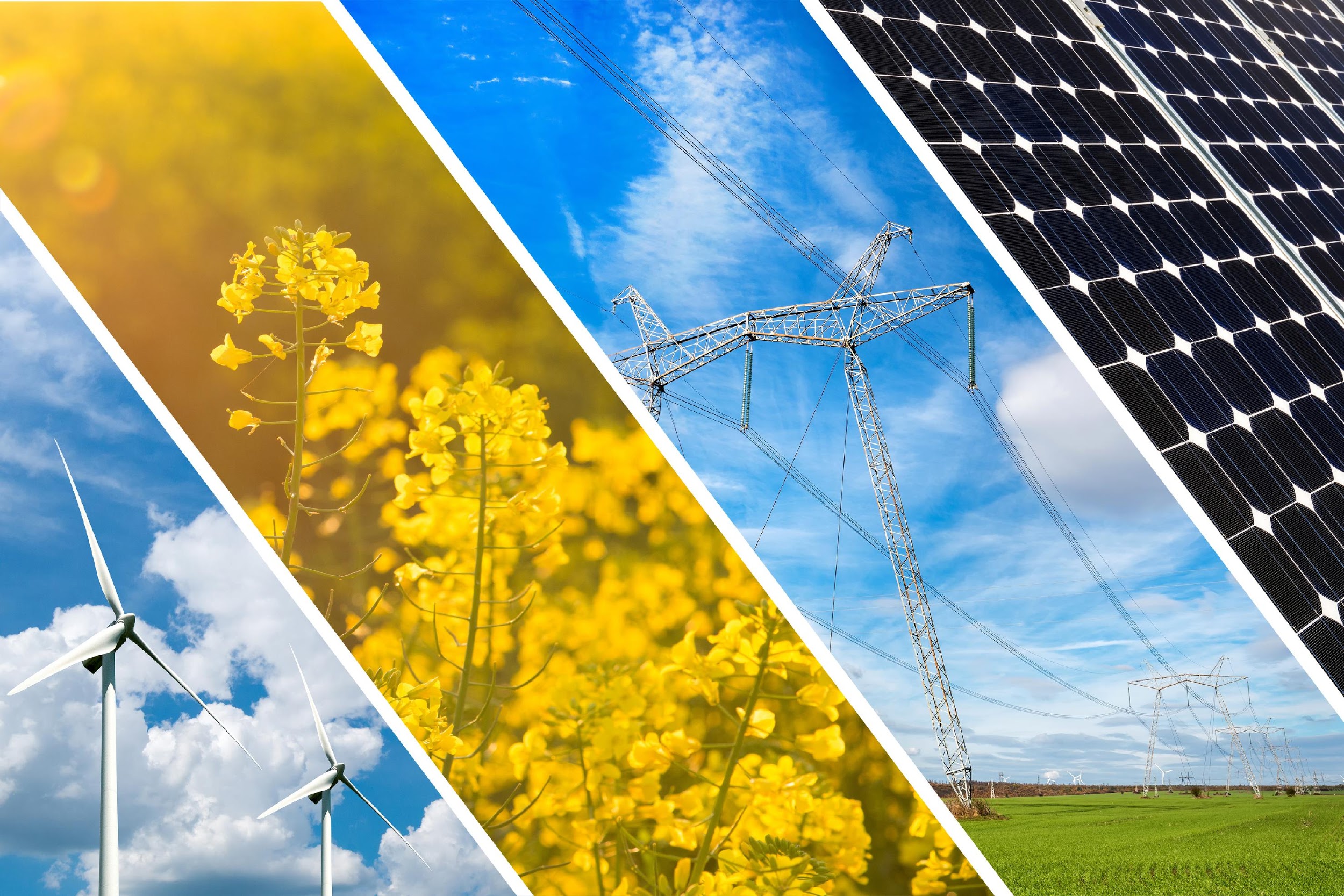 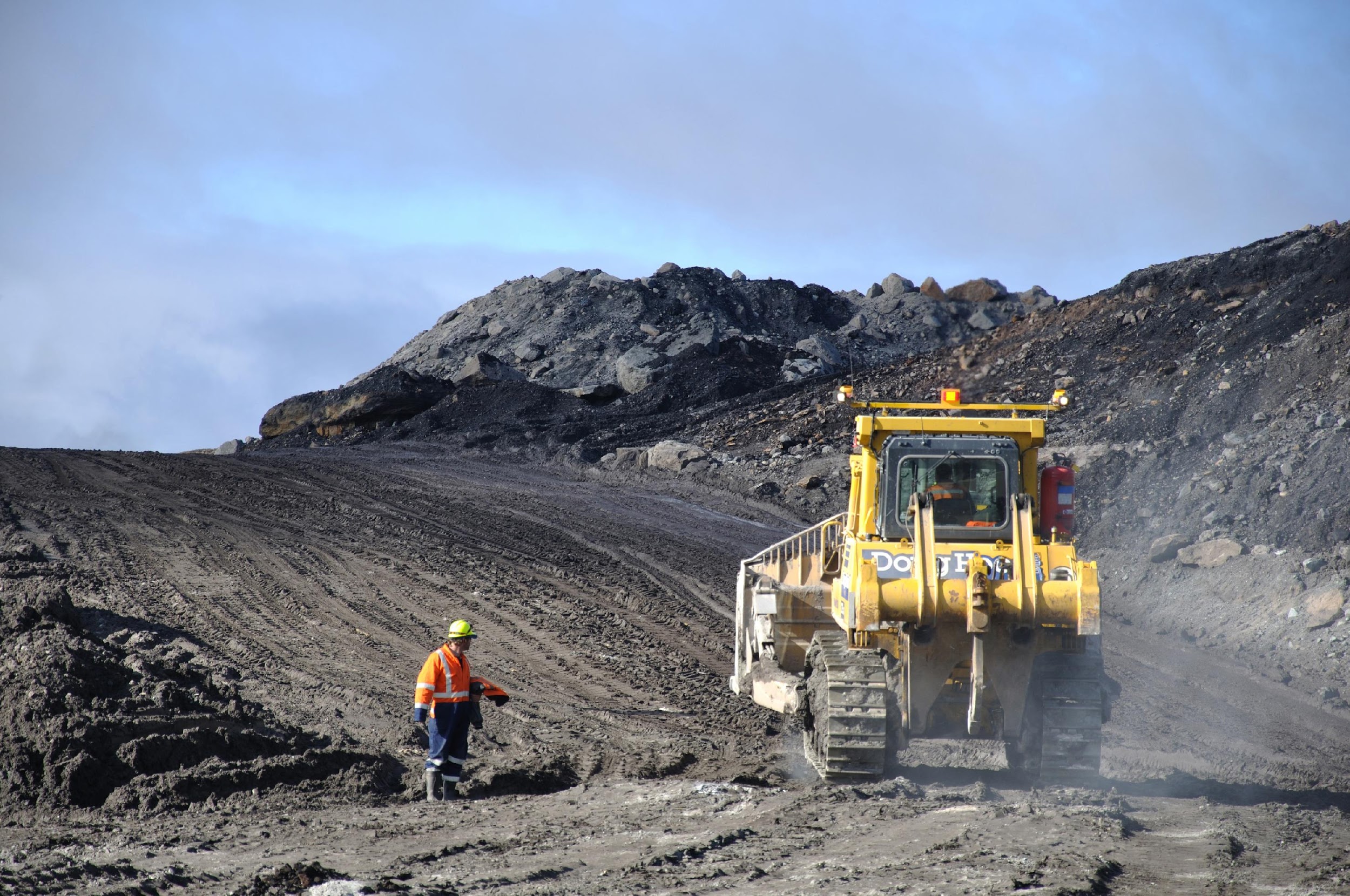 [Speaker Notes: What is the difference between a renewable and non-renewable resource? 

[A non-renewable resource is a resource that is not replaced by nature quickly enough to match demand (how much it is needed). A renewable resource is a resource that can be reused and replaced naturally.]]
Solar Energy: energy from the        .
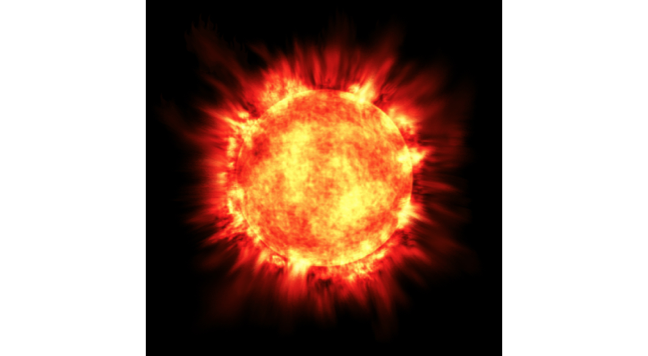 [Speaker Notes: Solar energy is energy from the           .

Feedback: Clear and concise definitions are easier to understand for students.]
Solar Energy: energy from the sun.
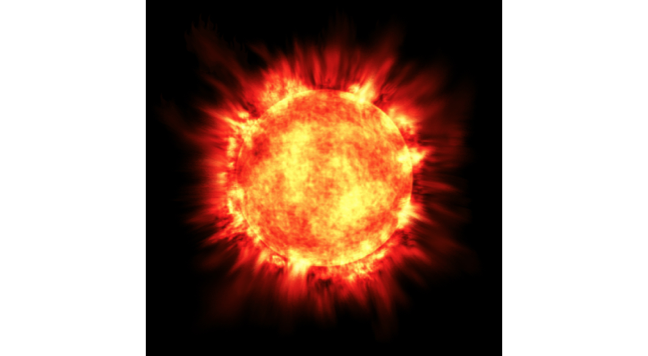 [Speaker Notes: Solar energy is energy from the  sun .

Feedback: Clear and concise definitions are easier to understand for students.]
Fossil Fuels
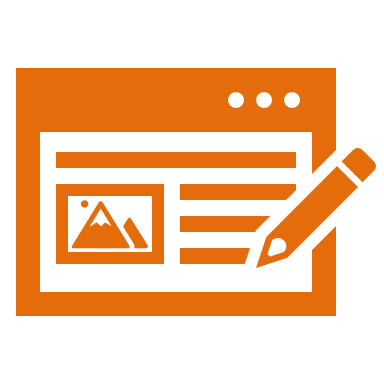 [Speaker Notes: Now that we’ve reviewed, let’s define our new term, fossil fuels.]
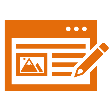 Fossil Fuels: energy that comes from the remains of plants and animals
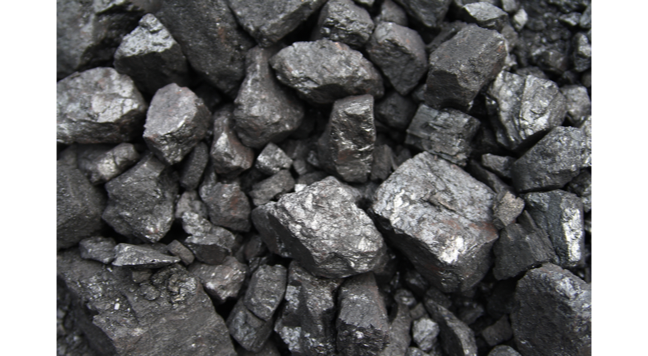 [Speaker Notes: Fossil fuels are energy that comes from the remains of plants or animals.]
[Speaker Notes: Let’s check-in for understanding.]
What are fossil fuels?
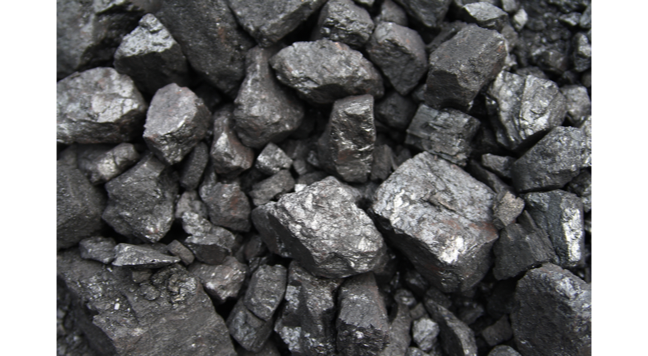 [Speaker Notes: What are fossil fuels?

[Fossil fuels are energy that comes from the remains of plants or animals.]]
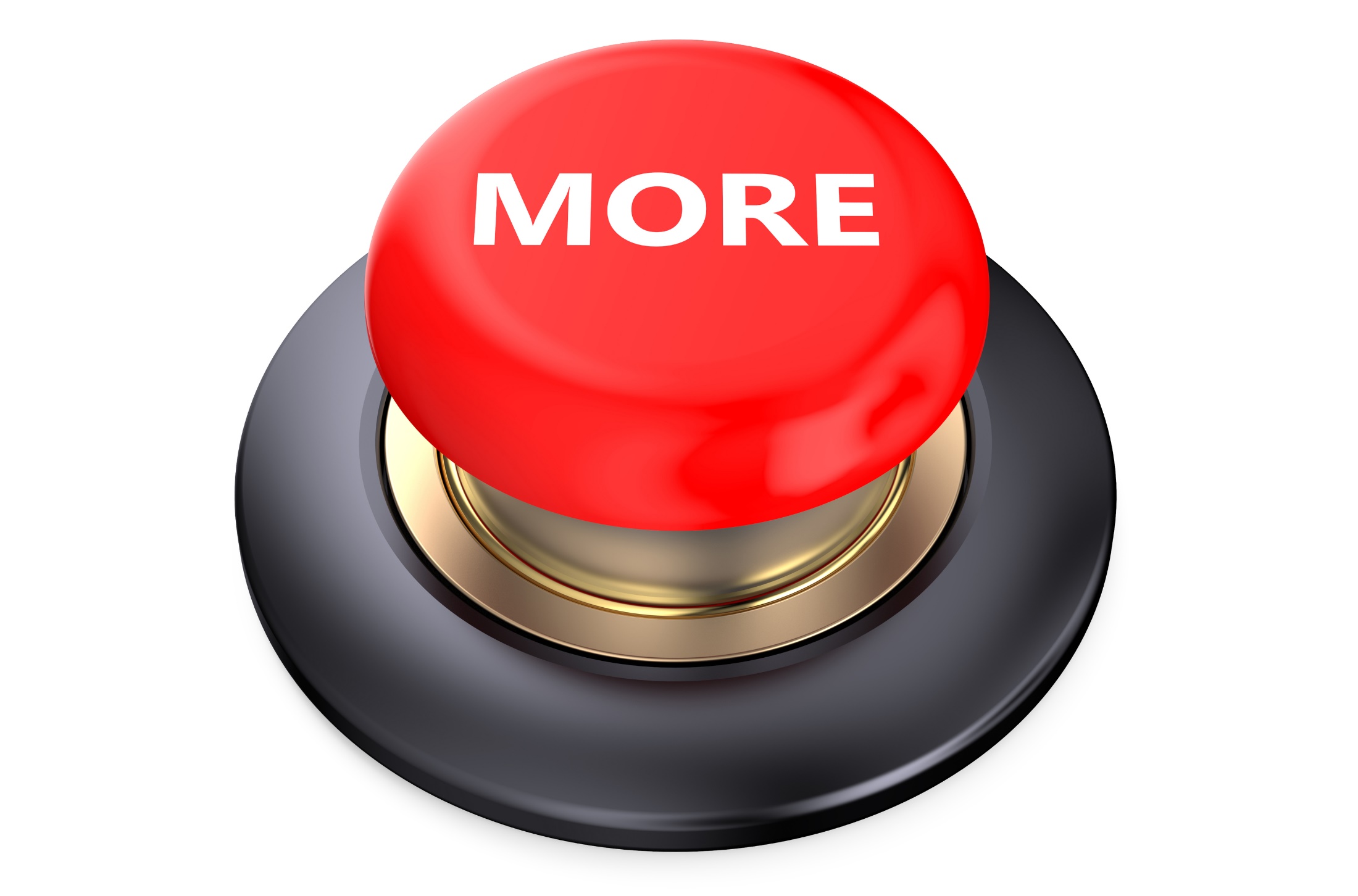 [Speaker Notes: That’s the basic definition, but there’s more you need to know.]
Fossil fuels are high in carbon and hydrogen. This is because they are made of plants and animals.
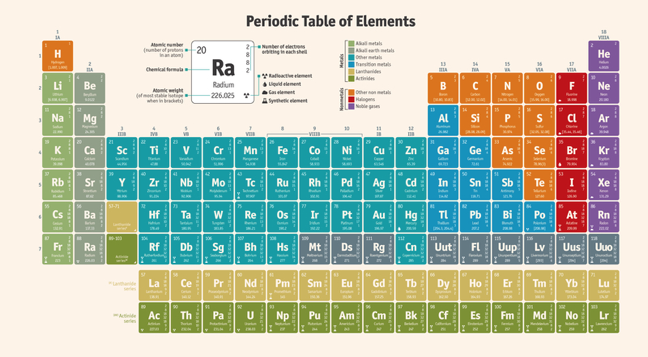 [Speaker Notes: Fossil fuels are high in carbon and hydrogen. This is because they are made of plants and animals.]
These types of fuels are nonrenewable because they cannot be replaced in a short amount of time.
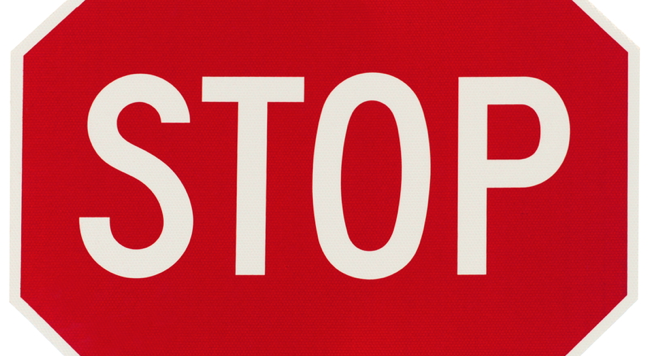 [Speaker Notes: These types of fuels are nonrenewable because they cannot be replaced in a short amount of time.]
It takes millions of years to create fossil fuels.
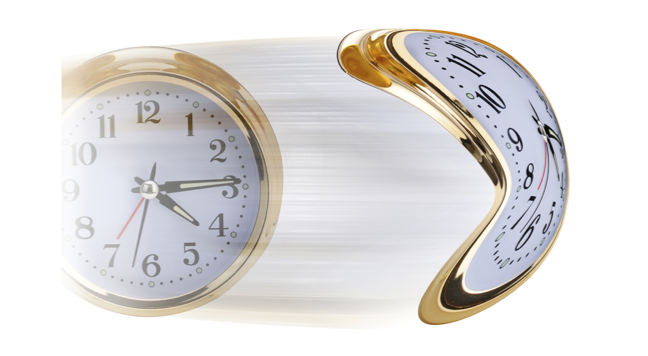 [Speaker Notes: It takes millions of years to create fossil fuels.]
Fossil fuels formed before the dinosaurs!
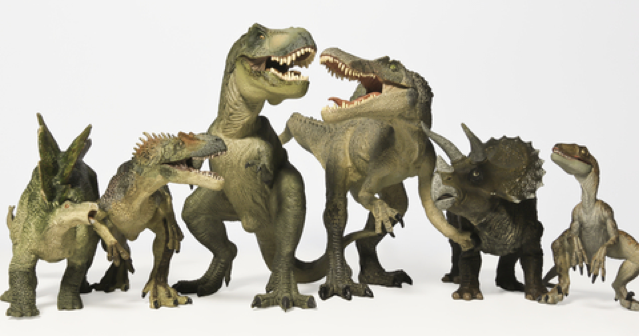 [Speaker Notes: The fossil fuels we use today were formed BEFORE the dinosaurs!]
This means they are not a safe or reliable option for energy!
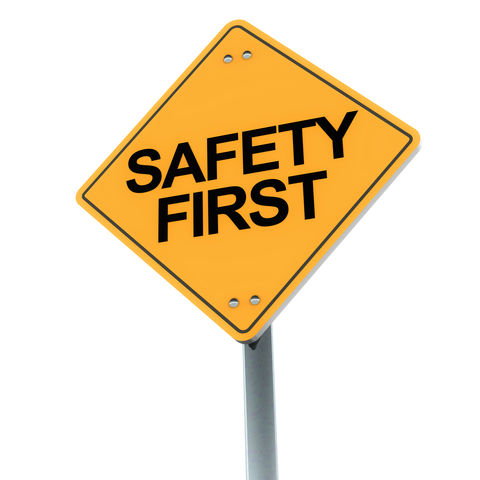 [Speaker Notes: This means they are not a safe or reliable option for energy!]
[Speaker Notes: Let’s check-in for understanding.]
Which two elements are fossil fuels high in?
Hydrogen and nitrogen
Hydrogen and carbon
Hydrogen and oxygen
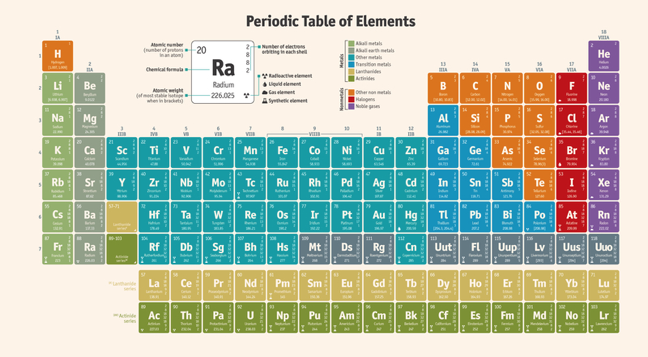 [Speaker Notes: Which two elements are fossil fuels high in?]
Which two elements are fossil fuels high in?
Hydrogen and nitrogen
Hydrogen and carbon
Hydrogen and oxygen
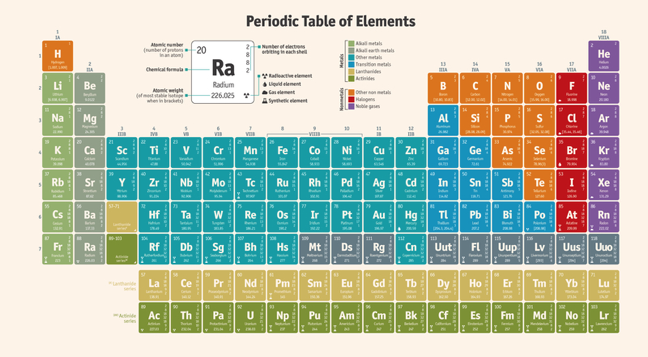 [Speaker Notes: Which two elements are fossil fuels high in?

[Hydrogen and carbon]]
Which energy source cannot be replaced in a short amount of time?
Water
Wind
Sun
Fossil fuels
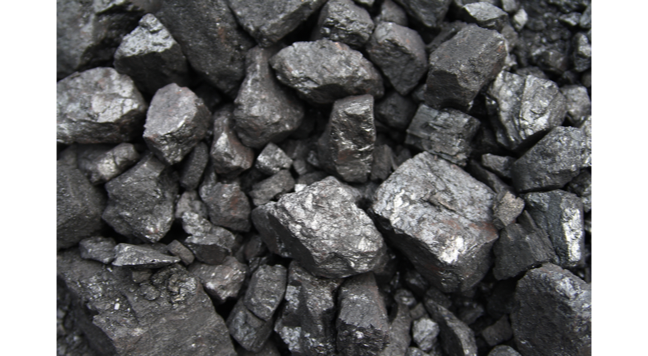 [Speaker Notes: Which energy source cannot be replaced in a short amount of time?]
Which energy source cannot be replaced in a short amount of time?
Water
Wind
Sun
Fossil fuels
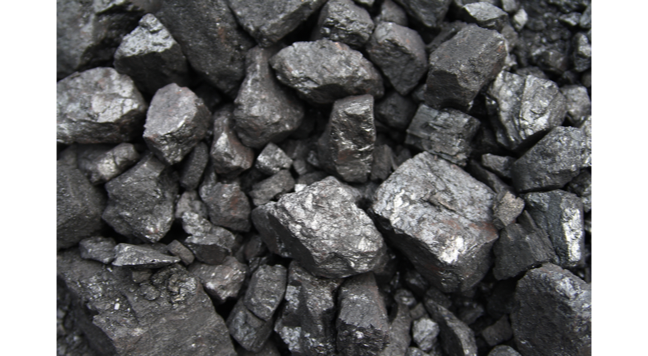 [Speaker Notes: Which energy source cannot be replaced in a short amount of time?

[Fossil Fuels]]
True/False: Fossil fuels are a source of renewable energy.
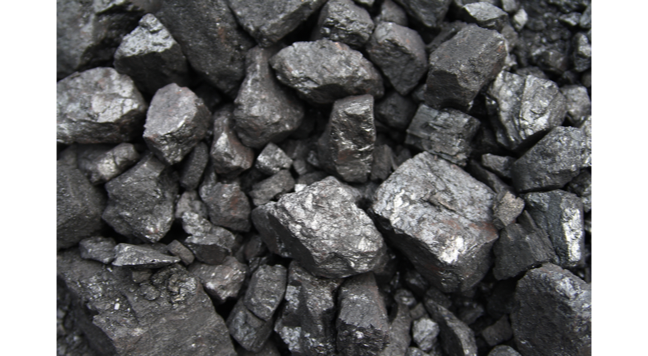 [Speaker Notes: True/False: Fossil fuels are a source of renewable energy.]
True/False: Fossil fuels are a source of renewable energy.
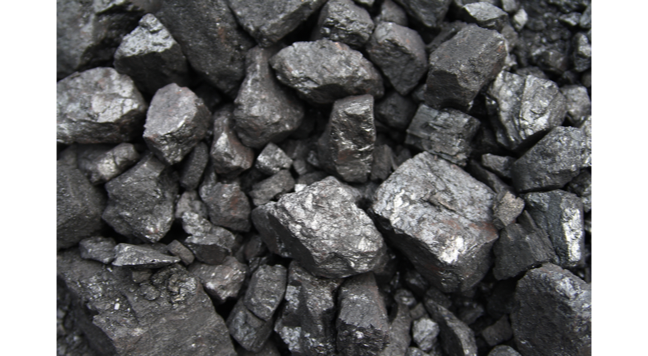 [Speaker Notes: True/False: Fossil fuels are a source of renewable energy.

[False.]]
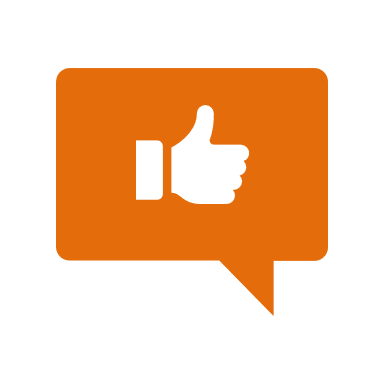 [Speaker Notes: Now, let’s talk about some examples of fossil fuels.]
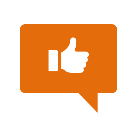 Coal is made from million year old plants. This is an example of fossil fuels because it is the remains of all of those very plants.
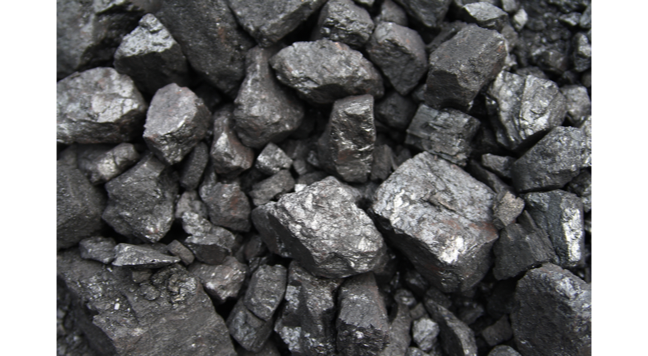 [Speaker Notes: Coal is made from million year old plants. This is an example of fossil fuels because it is the remains of all of those very plants.]
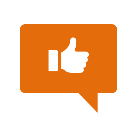 Oil is made from millions of years old plants and animals. Again, it is a fossil fuel because it is made up of the remains of plants and animals from millions of years ago.
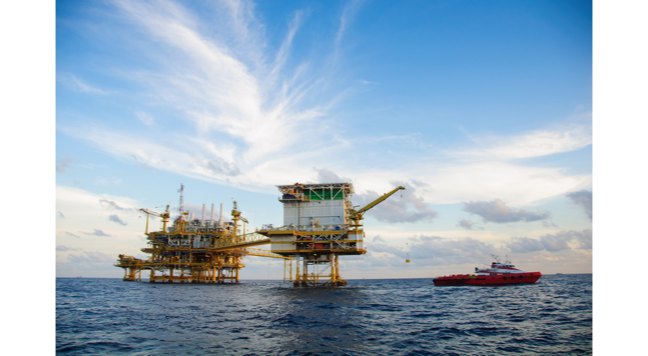 [Speaker Notes: Oil is made from millions of years old plants and animals. Again, it is a fossil fuel because it is made up of the remains of plants and animals from millions of years ago.]
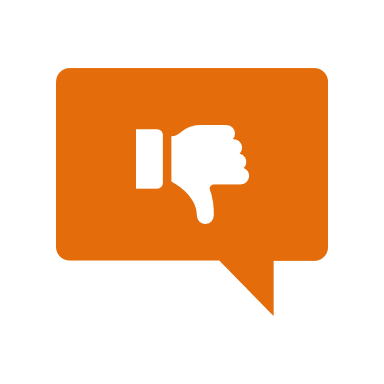 [Speaker Notes: Next, let’s talk about some non-examples of fossil fuels.]
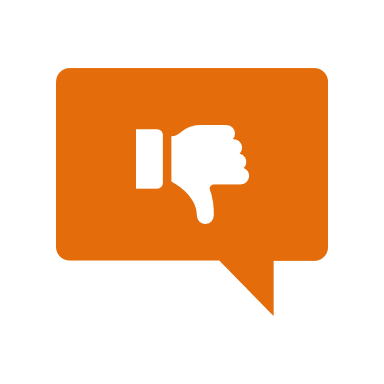 Renewable energy can be replaced in a short amount of time. Wind is renewable energy. You can replace it in a short amount of time. Renewable energy is the opposite of fuels.
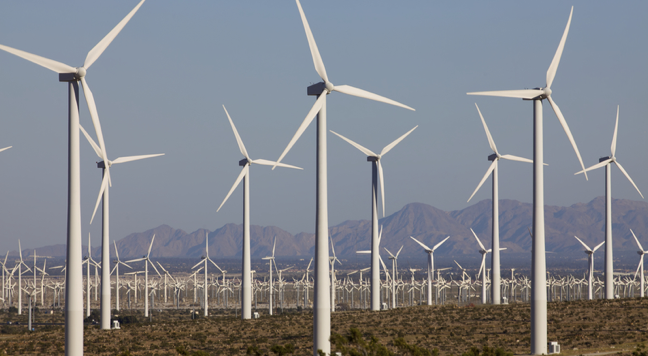 [Speaker Notes: Renewable energy can be replaced in a short amount of time. Wind is renewable energy. You can replace it in a short amount of time. Renewable energy is the opposite of fuels.]
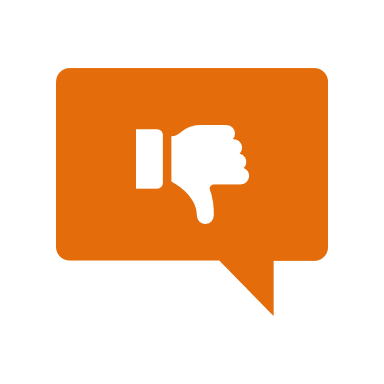 The Sun produces renewable energy. This energy does not come from fossil fuels.
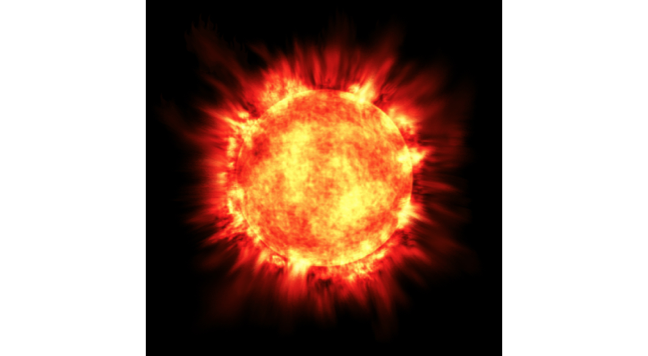 [Speaker Notes: The sun produces renewable energy. This energy does not come from fossil fuels.]
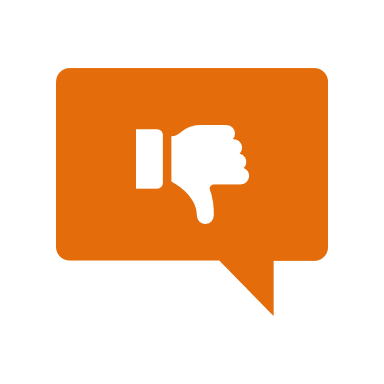 Water is another source of renewable energy. This energy does not come from fossil fuels.
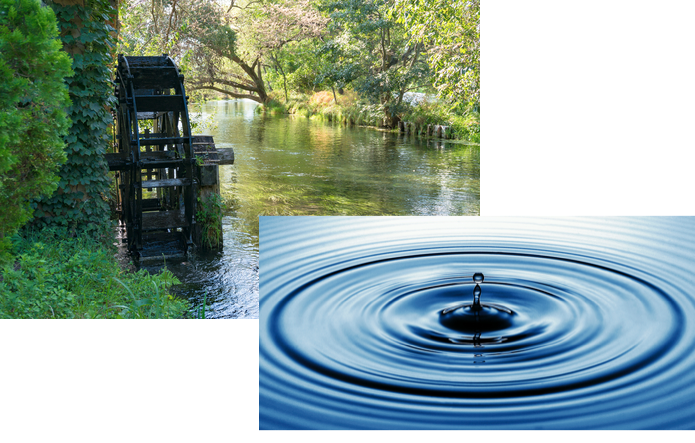 [Speaker Notes: Water is another source of renewable energy. This energy does not come from fossil fuels.]
[Speaker Notes: Let’s check-in for understanding.]
Provide one example of fossil fuel energy.
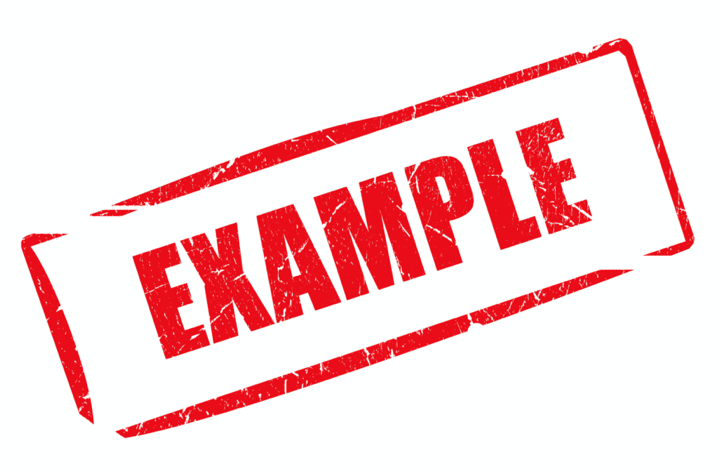 [Speaker Notes: Provide one example of fossil fuel energy.

[Coal, oil, natural gas]]
Is water an example of fossil fuel energy? Explain your response.
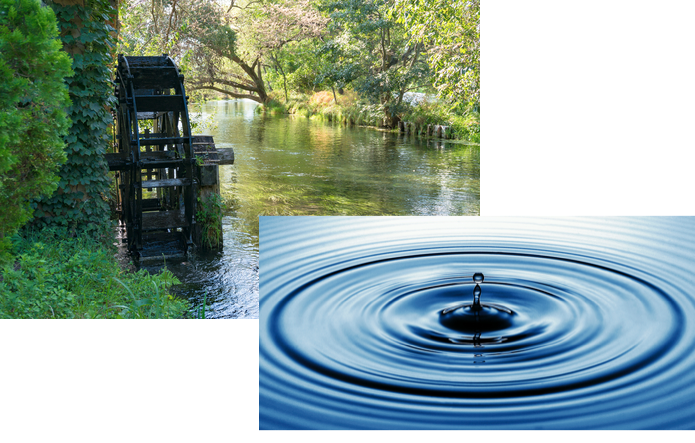 [Speaker Notes: Is water an example of fossil fuel energy? Explain your response.

[Water is another source of renewable energy. This energy does not come from fossil fuels.]]
What are fossil fuels?
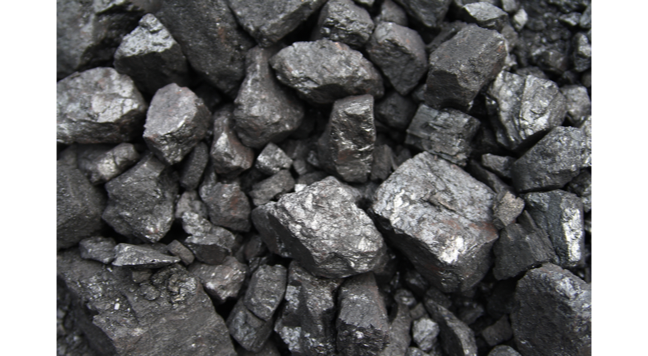 [Speaker Notes: What are fossil fuels?

[Fossil fuels are energy that comes from the remains of plants or animals.]]
Which two elements are fossil fuels high in?
Hydrogen and nitrogen
Hydrogen and carbon
Hydrogen and oxygen
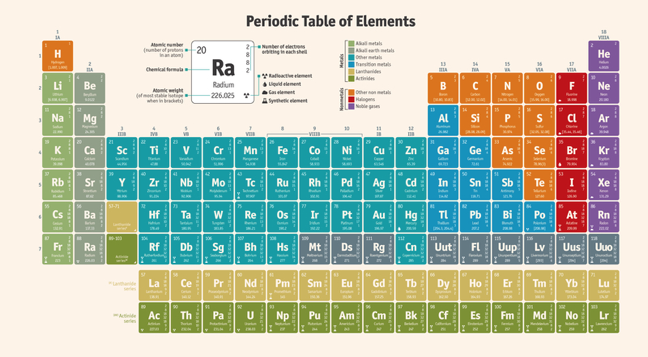 [Speaker Notes: Which two elements are fossil fuels high in?]
Which two elements are fossil fuels high in?
Hydrogen and nitrogen
Hydrogen and carbon
Hydrogen and oxygen
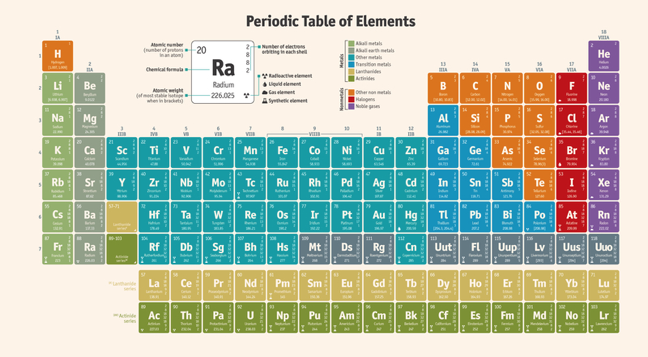 [Speaker Notes: Which two elements are fossil fuels high in?

[Hydrogen and carbon]]
Which energy source cannot be replaced in a short amount of time?
Water
Wind
Sun
Fossil fuels
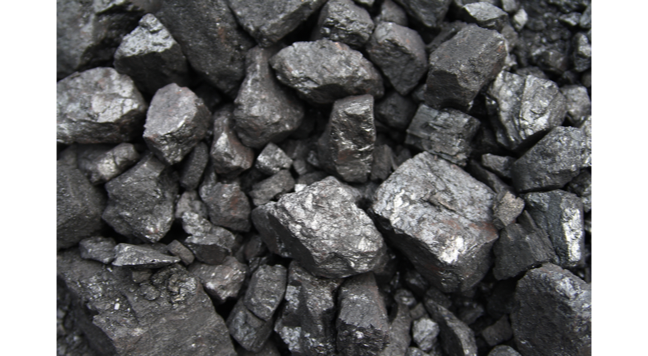 [Speaker Notes: Which energy source cannot be replaced in a short amount of time?]
Which energy source cannot be replaced in a short amount of time?
Water
Wind
Sun
Fossil fuels
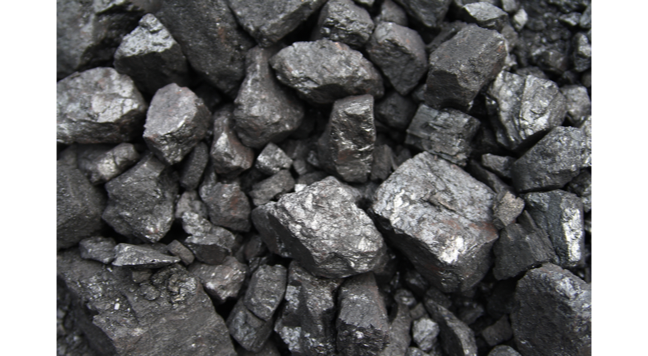 [Speaker Notes: Which energy source cannot be replaced in a short amount of time?

[Fossil Fuels]]
True/False: Fossil fuels are a source of renewable energy.
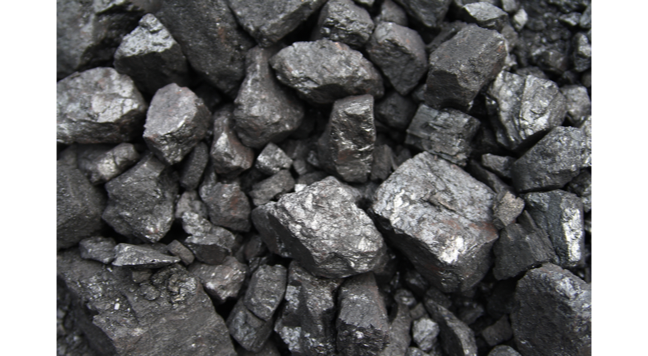 [Speaker Notes: True/False: Fossil fuels are a source of renewable energy.]
True/False: Fossil fuels are a source of renewable energy.
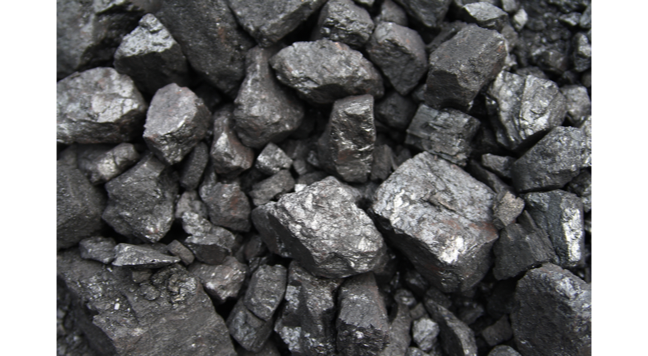 [Speaker Notes: True/False: Fossil fuels are a source of renewable energy.

[False.]]
Remember!!!
[Speaker Notes: So remember!]
Fossil Fuels: energy that comes from the remains of plants and animals
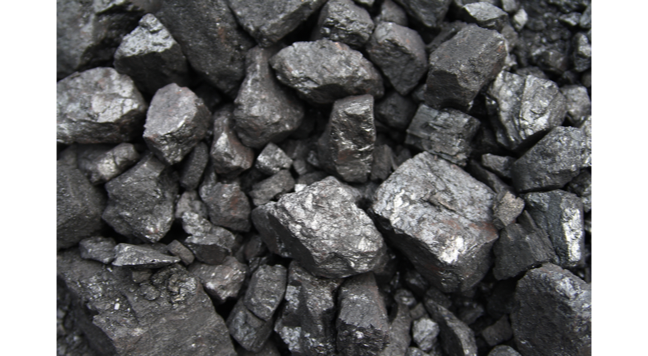 [Speaker Notes: Fossil fuels are energy that comes from the remains of plants or animals.]
[Speaker Notes: We will now complete this concept map, called a Frayer model, to summarize and further clarify what you have learned about the term fossil fuels.]
Picture
Definition
Fossil Fuels
Example
How do fossil fuels impact my life?
[Speaker Notes: To complete the Frayer model, we will choose from four choices the correct picture, definition, example, and response to the question, “How do fossil fuels impact my life?” Select the best response for each question using the information you just learned. As we select responses, we will see how this model looks filled in for the term fossil fuels.]
Directions: Choose the correct picture of fossil fuels from the choices below.
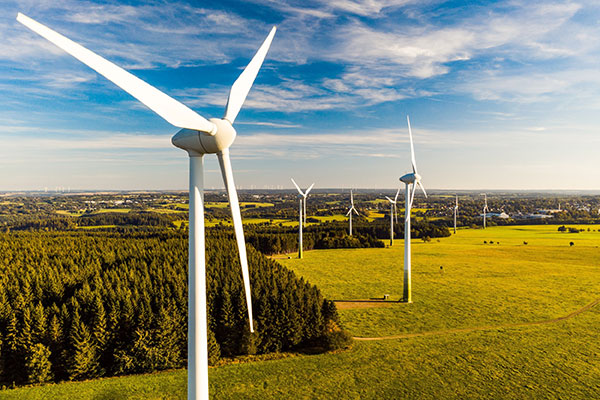 B
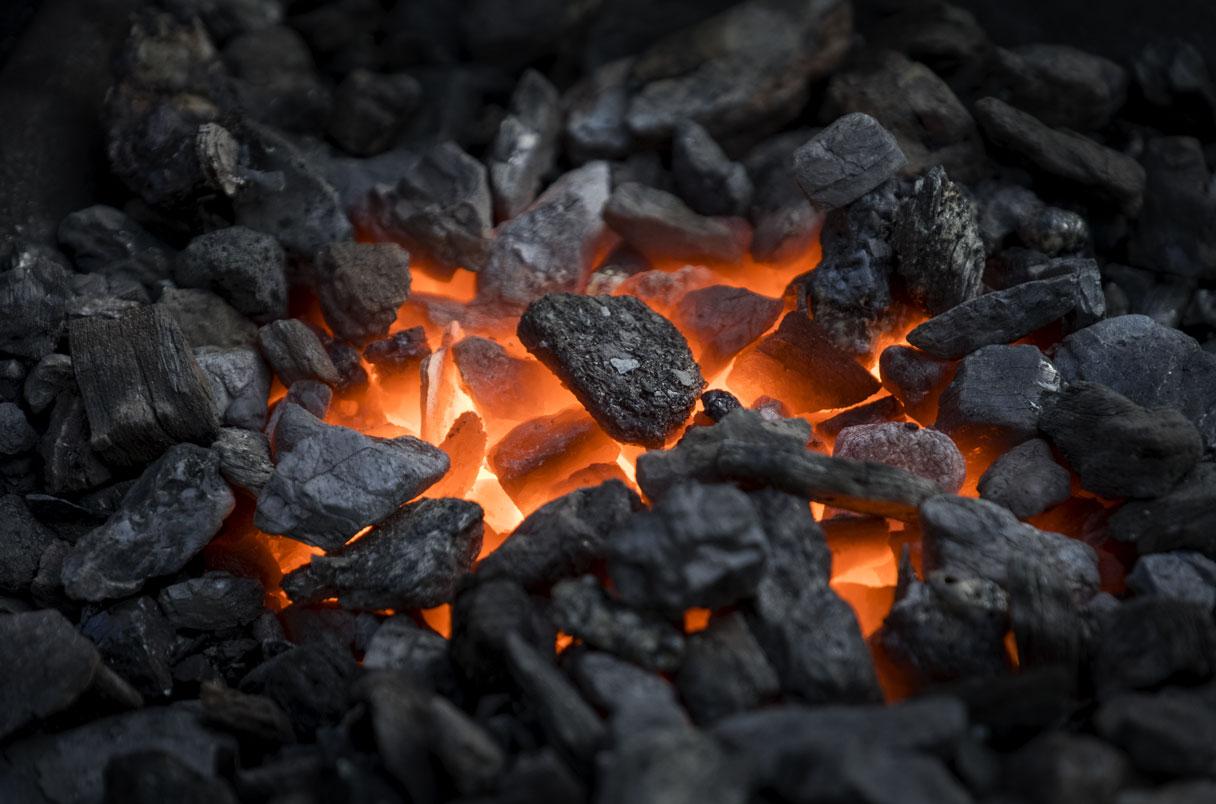 A
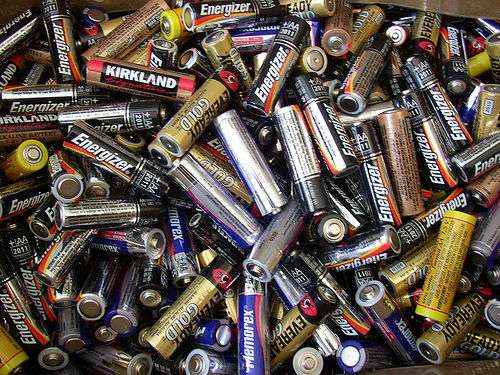 D
C
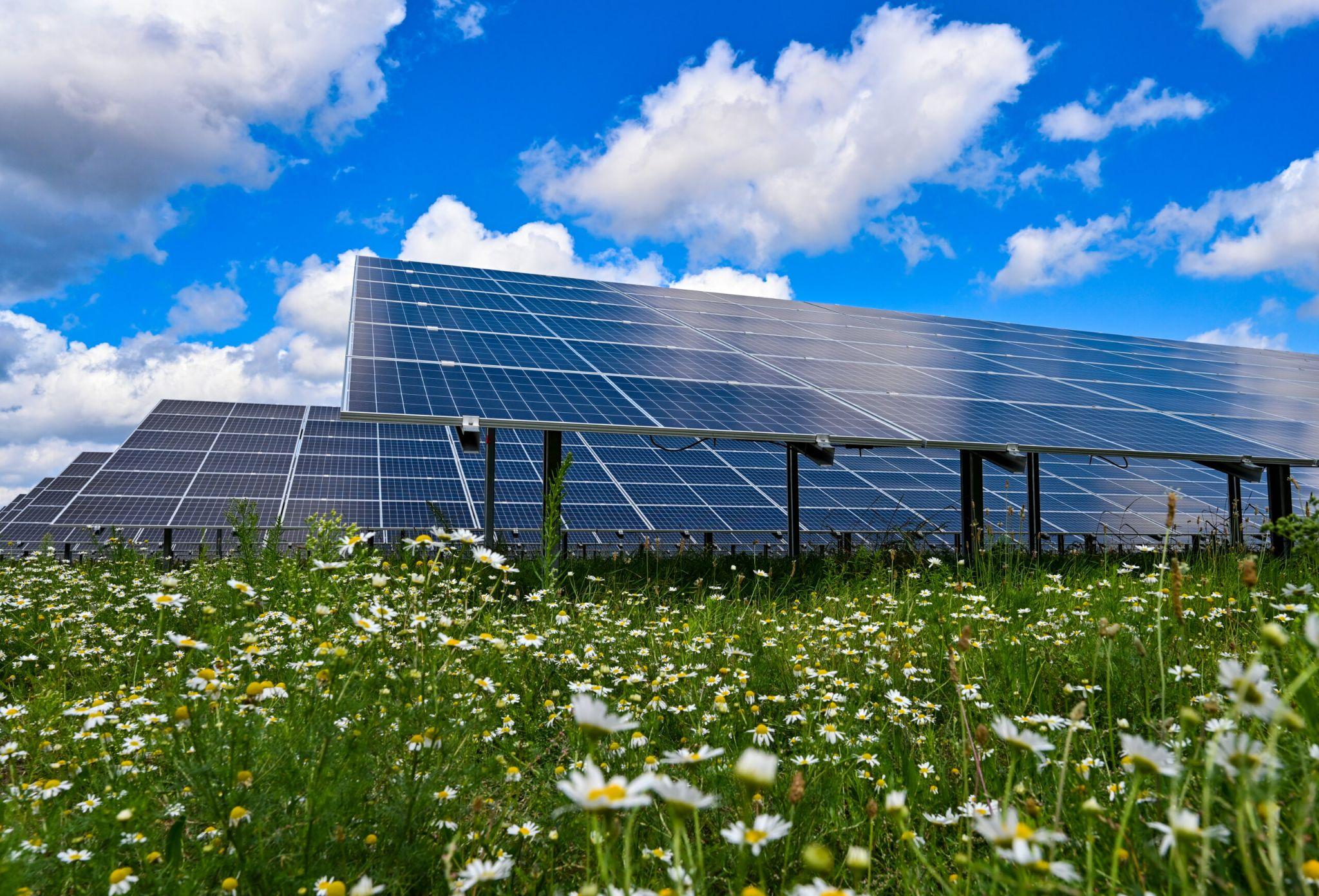 [Speaker Notes: Choose the one correct picture of fossil fuels from these four choices.]
Directions: Choose the correct picture of fossil fuels from the choices below.
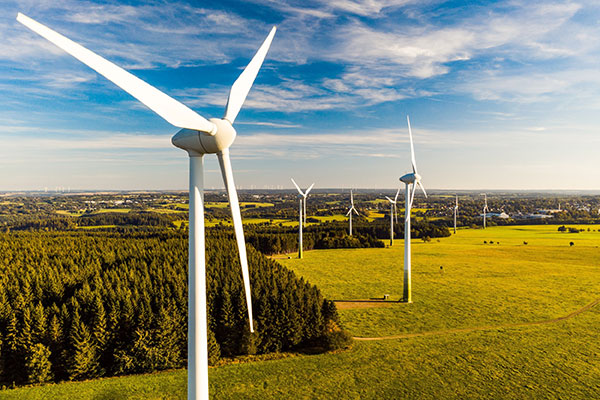 B
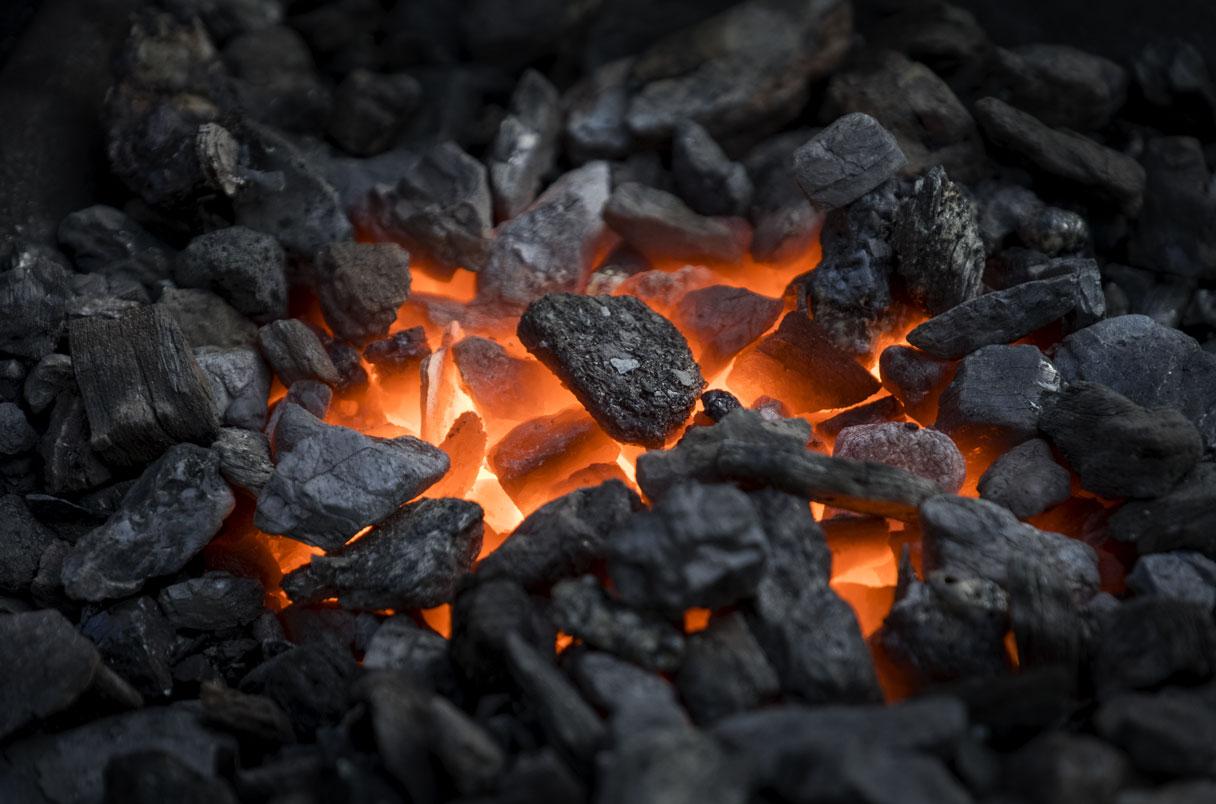 A
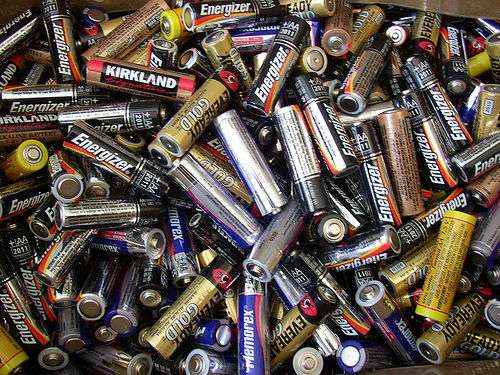 D
C
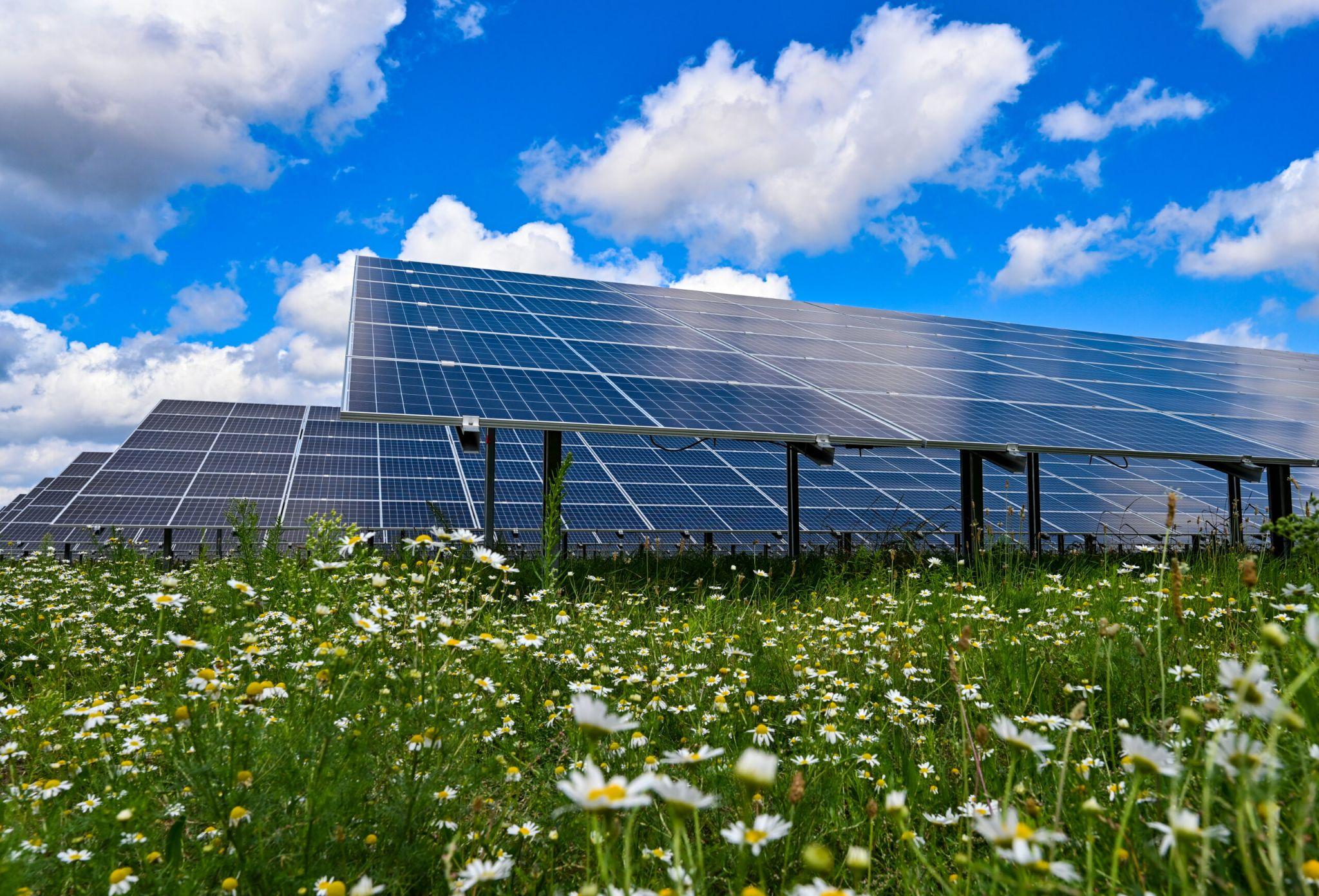 [Speaker Notes: This is the picture that shows fossil fuels.]
Picture
Definition
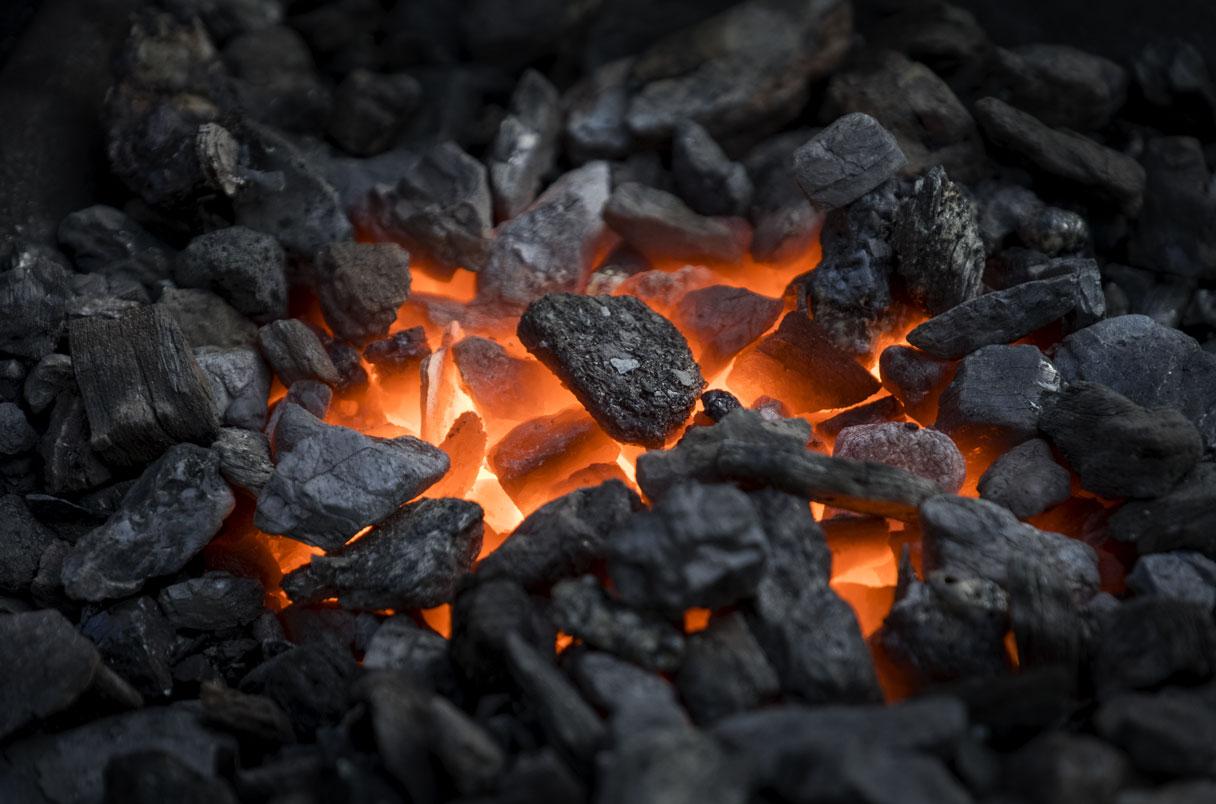 Fossil Fuels
Example
How do fossil fuels impact my life?
[Speaker Notes: Here is the Frayer model filled in with a picture of fossil fuels.]
Directions: Choose the correct definition of 
fossil fuels from the choices below.
Energy that is carried by vibration of one or more objects or particles to our ears
A
B
Energy that comes from the remains of plants and animals
C
A resource that can be reused and replaced naturally
D
A substance containing only one type of atom
[Speaker Notes: Choose the one correct definition of fossil fuels from these four choices.]
Directions: Choose the correct definition of 
fossil fuels from the choices below.
Energy that is carried by vibration of one or more objects or particles to our ears
A
B
Energy that comes from the remains of plants and animals
C
A resource that can be reused and replaced naturally
D
A substance containing only one type of atom
[Speaker Notes: “Energy that comes from the remains of plants and animals” is correct! This is the definition of fossil fuels.]
Picture
Definition
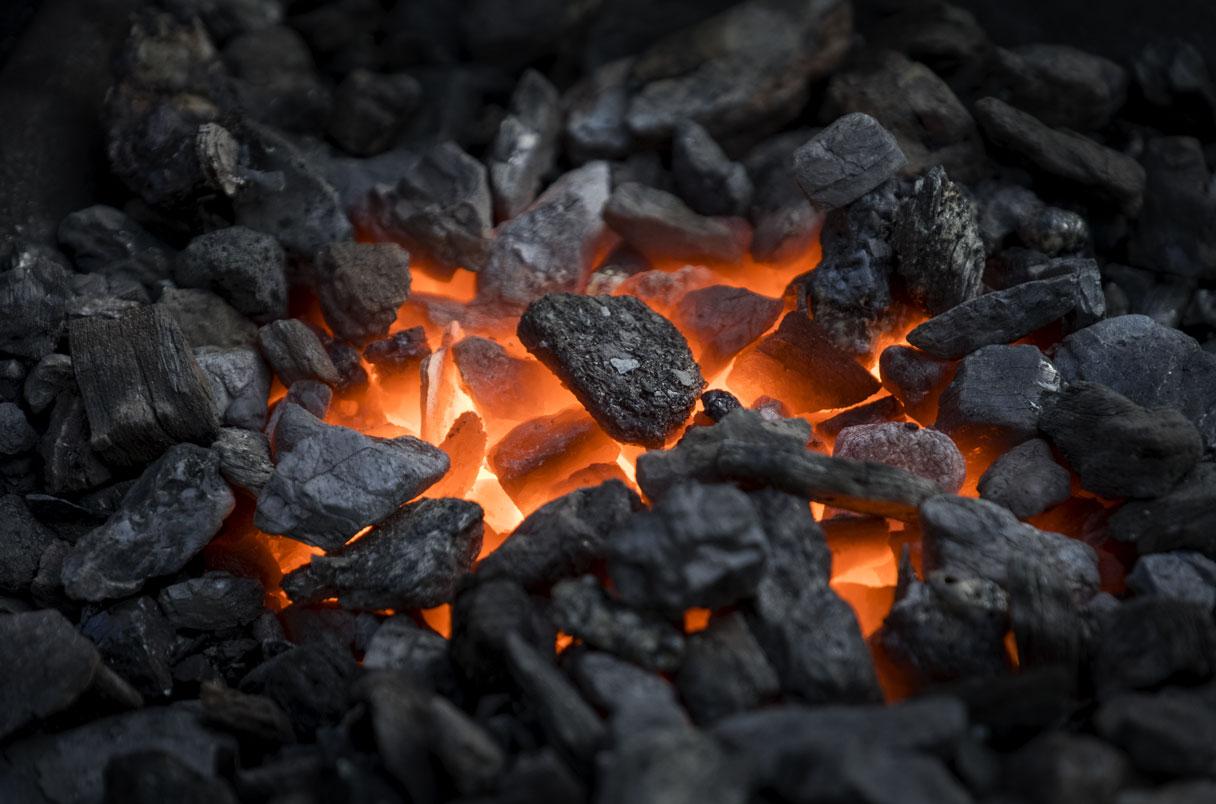 Energy that comes from the remains of plants and animals
Fossil Fuels
Example
How do fossil fuels impact my life?
[Speaker Notes: Here is the Frayer Model with a picture and the definition filled in for fossil fuels:  Energy that comes from the remains of plants and animals]
Directions: Choose the correct example of 
fossil fuels from the choices below.
A
Windmill
B
A dam
C
Solar panel
D
Crude oil
[Speaker Notes: Choose the one correct example of fossil fuels from these four choices.]
Directions: Choose the correct example of 
fossil fuels from the choices below.
A
Windmill
B
A dam
C
Solar panel
D
Crude oil
[Speaker Notes: “Crude oil” is correct! This is an example of fossil fuels.]
Picture
Definition
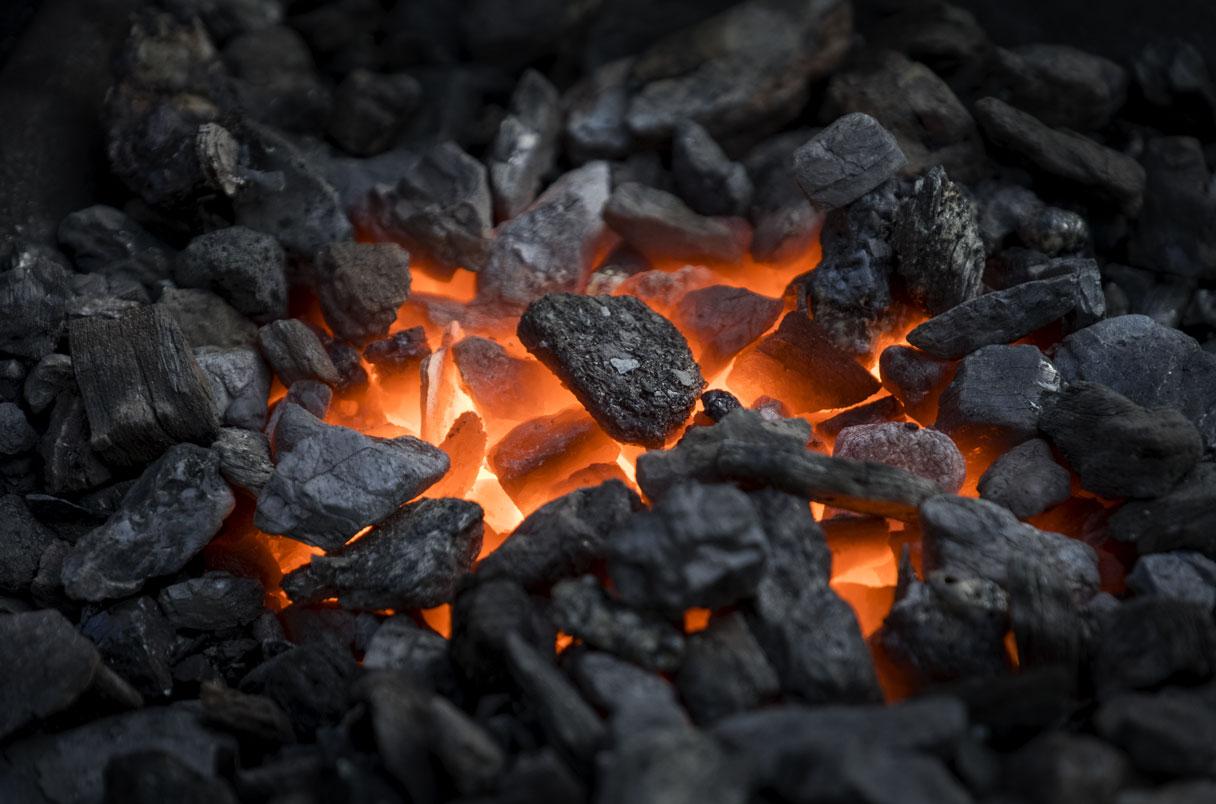 Energy that comes from the remains of plants and animals
Fossil Fuels
Crude oil
Example
How do fossil fuels impact my life?
[Speaker Notes: Here is the Frayer Model with a picture, definition, and an example of fossil fuels: Crude oil.]
Directions: Choose the correct response for “how do fossil fuels impact my life?” from the choices below.
Fossil fuels, like oil, coal, and natural gas, give us energy for things like electricity, cars, and heating, but burning them also worsens the environment through air pollution and climate change.
A
Fossil fuels provide us energy sources that will never run out so that we can ensure our survival on the planet for forever.
B
Fossil fuels tell us about plants and animals that used to live on Earth so that we can better understand the different organisms on Earth today.
C
Fossil fuels explain the different parts of our solar system and how our planet was formed so that we can understand our environment.
D
[Speaker Notes: Choose the one correct response for “how do fossil fuels impact my life?” from these four choices.]
Directions: Choose the correct response for “how do fossil fuels impact my life?” from the choices below.
Fossil fuels, like oil, coal, and natural gas, give us energy for things like electricity, cars, and heating, but burning them also worsens the environment through air pollution and climate change.
A
Fossil fuels provide us energy sources that will never run out so that we can ensure our survival on the planet for forever.
B
Fossil fuels tell us about plants and animals that used to live on Earth so that we can better understand the different organisms on Earth today.
C
Fossil fuels explain the different parts of our solar system and how our planet was formed so that we can understand our environment.
D
[Speaker Notes: “Fossil fuels, like oil, coal, and natural gas, give us energy for things like electricity, cars, and heating, but burning them also worsens the environment through air pollution and climate change.” That is correct! This is an example of how fossil fuels impact your life.]
Picture
Definition
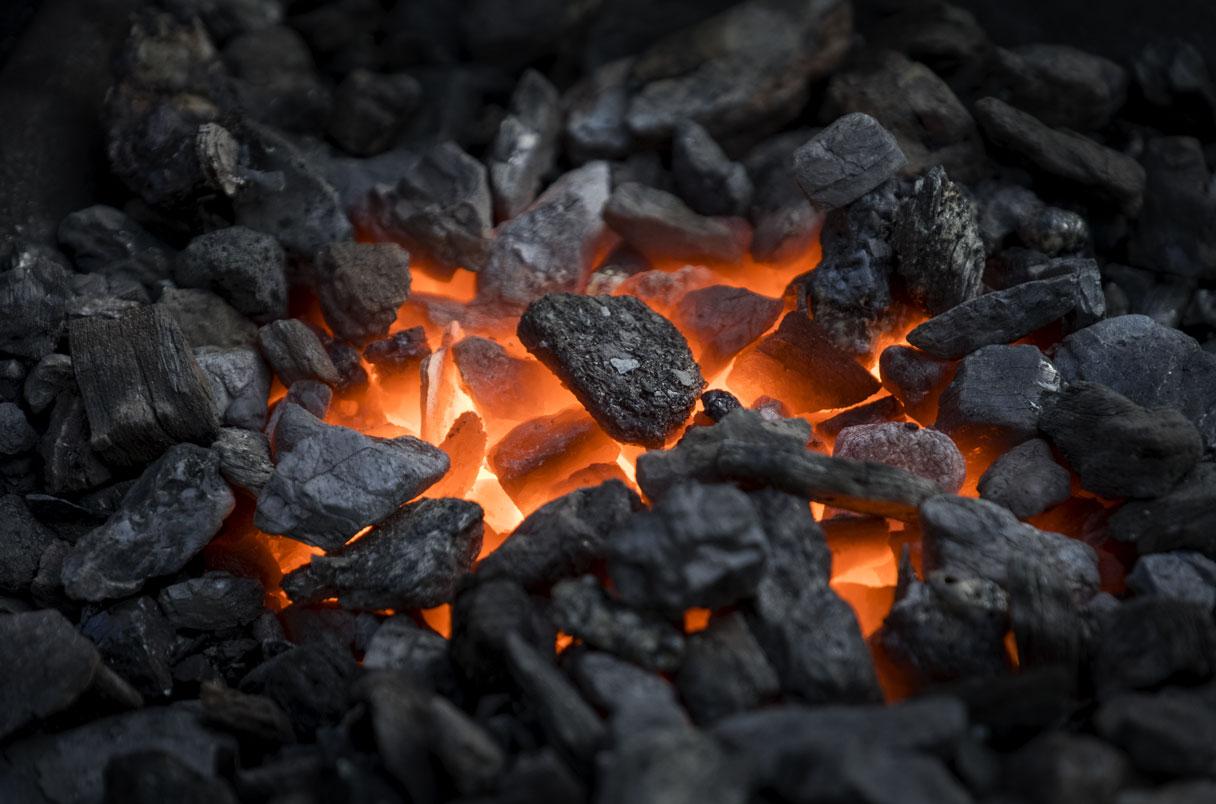 Energy that comes from the remains of plants and animals
Fossil Fuels
Fossil fuels, like oil, coal, and natural gas, give us energy for things like electricity, cars, and heating, but burning them also worsens the environment through air pollution and climate change.
Crude oil
Example
How do fossil fuels impact my life?
[Speaker Notes: Here is the Frayer Model with a picture, definition, example, and a correct response to “how do fossil fuels impact my life?”: Fossil fuels, like oil, coal, and natural gas, give us energy for things like electricity, cars, and heating, but burning them also worsens the environment through air pollution and climate change.]
Remember!!!
[Speaker Notes: So remember!]
Fossil Fuels: energy that comes from the remains of plants and animals
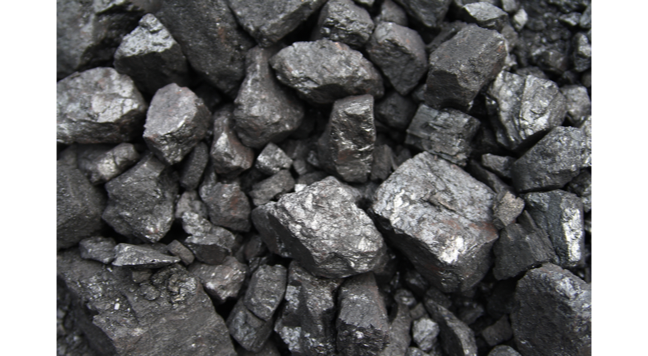 [Speaker Notes: Fossil fuels are energy that comes from the remains of plants or animals.]
Big Question: How do we use Earth’s resources to create energy?
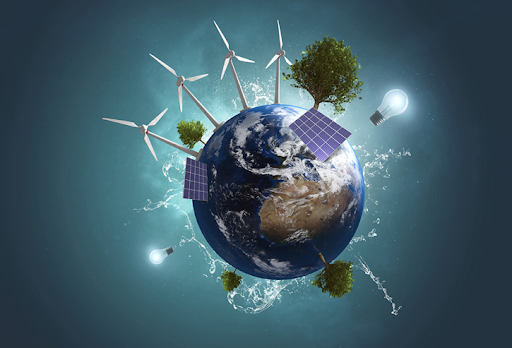 [Speaker Notes: Explicit cue to revisit the big question at the end of the lesson: Okay everyone. Now that we’ve learned the term, let’s reflect once more on our big question.  Was there anything that we predicted earlier that was correct or incorrect? Do you have any new hypotheses to share?]
Simulation Activity
Putting the "Fossil" in Fossil Fuels
Students begin their exploration of fossil fuels by looking at video and photographs of the Darvaza gas crater in Turkmenistan and pondering what makes it burn. This is followed by an analysis of the Keeling Curve, a graph of global carbon dioxide levels in the atmosphere over time. Finally, in a class discussion prompted by a thought-provoking photograph, students complete a Know & Need to Know chart on fossil fuels.
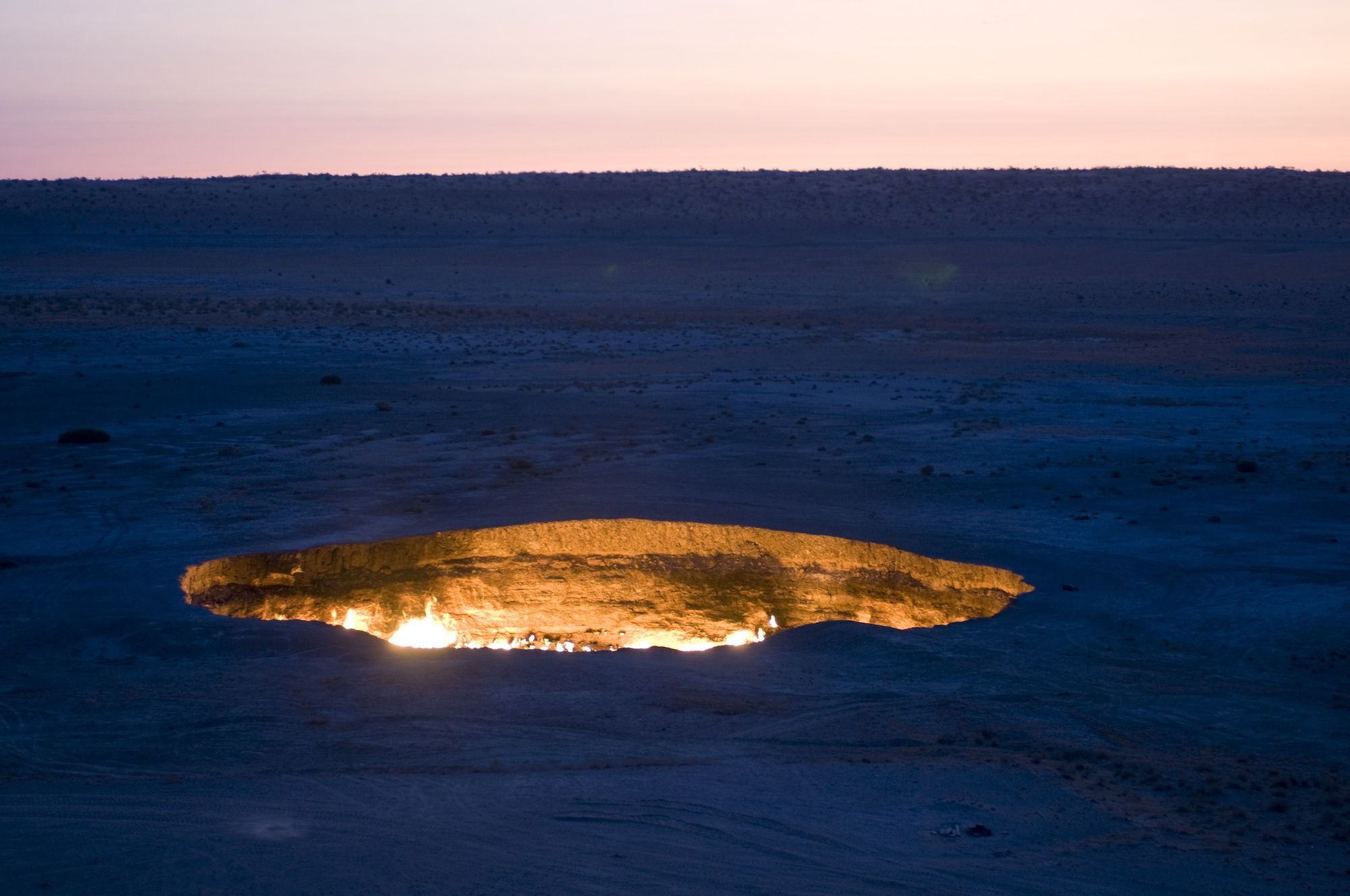 [Speaker Notes: Students begin their exploration of fossil fuels by looking at video and photographs of the Darvaza gas crater in Turkmenistan and pondering what makes it burn. This is followed by an analysis of the Keeling Curve, a graph of global carbon dioxide levels in the atmosphere over time. Finally, in a class discussion prompted by a thought-provoking photograph, students complete a Know & Need to Know chart on fossil fuels.

Feedback: Have students analyze and interpret data to elevate their understanding of the content and strengthen their critical thinking skills.]
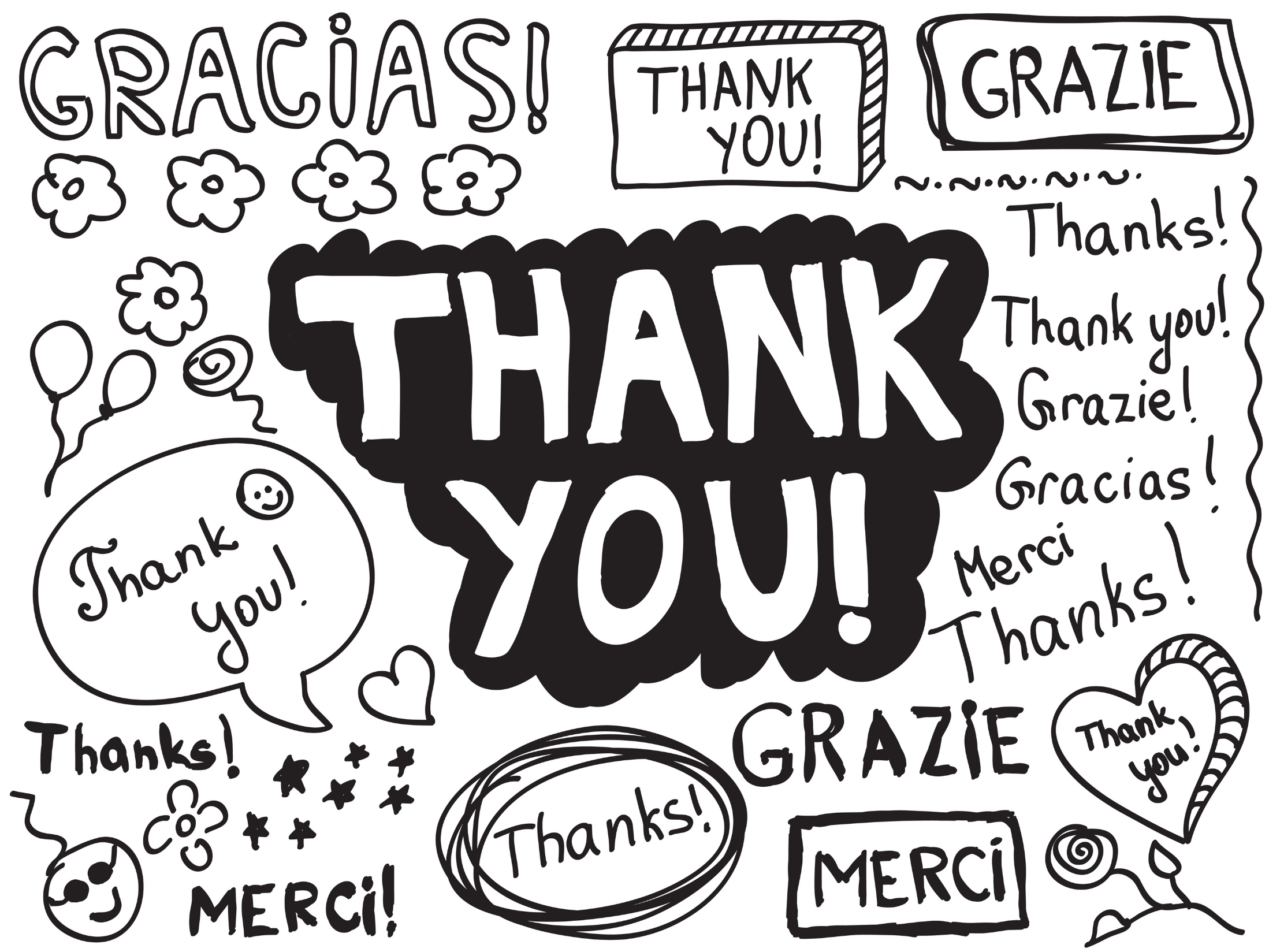 [Speaker Notes: Thanks for watching, and please continue watching CAPs available from this website.]
This Video Was Created With Resources From:
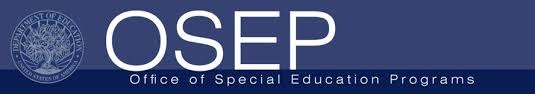 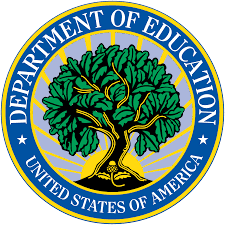 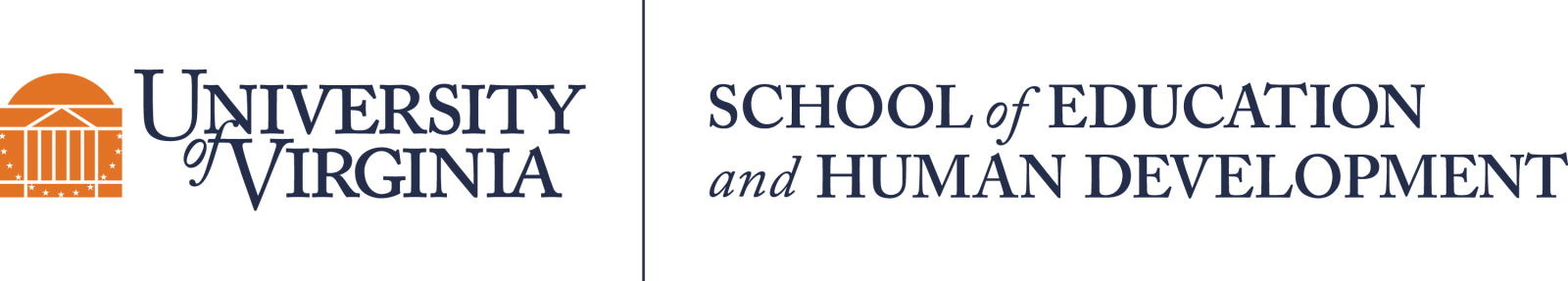 Questions or Comments

 Michael Kennedy, Ph.D.          MKennedy@Virginia.edu 
Rachel L Kunemund, Ph.D.	             rk8vm@virginia.edu